Keycloak for Auth and User Management
Events in the life of a user
Provisioning
Authentication
Authorization
Session
Account Management
Logout
Deprovisioning
Our current authentication flow
app.bigco.in
app.bigco.in
Token:
It is stateless and self contained
It has limited lifespan
It is a standard JWT token
App frontend
App server
/login
Generates token
token
Stores token
/client/201  +
token
{“id”: 201, “name”: …}
Verifies token
JSON Web Token
Open Standard (RFC 7519)
Header.Payload .Signature
Contains claims about the user
Digital signature ensures data integrity and authenticity
Registered  claims
“iss”    (Issuer)
“aud”    (Audience)
“nbf”    (Not Before)
“jti”    (JWT ID)
Custom claims
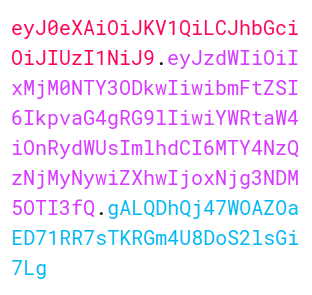 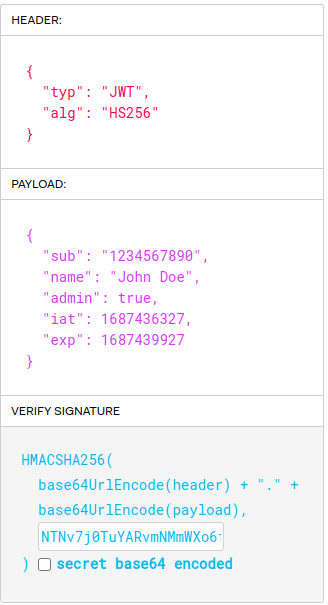 Decode
Encoded Token String
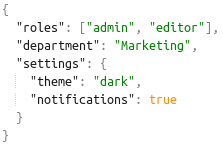 [Speaker Notes: Word of warning base64 is encoding not encryption. So, make sure they are sent through a secure channel.]
Problems With That Architecture
Long token expiry
Risk of stale token info and token leakage causing damage 
App server and auth server are the same 
We implement the critical functionality of user management, authentication and authorization
Problems with logouts
Modern Authentication Flow
app.bigco.in
auth.bigco.in
User
Browser
App FE
Auth server
User clicks on Login button
The user’s browser redirected to the Auth server with an authentication request.
The Auth server interacts with the user for authentication.
The user authenticates and the Auth server creates an authentication session for the user.
The user’s browser redirected back to the application with authorization code.
The application sends a token request to the Auth server, with the authorization code.
The Auth server responds with Access Token, Refresh token, and ID token.
1
Click Login button
2
Redirect to auth server
3
Show login form
4
Send credentials
5
Redirect to the app
6
/token
7
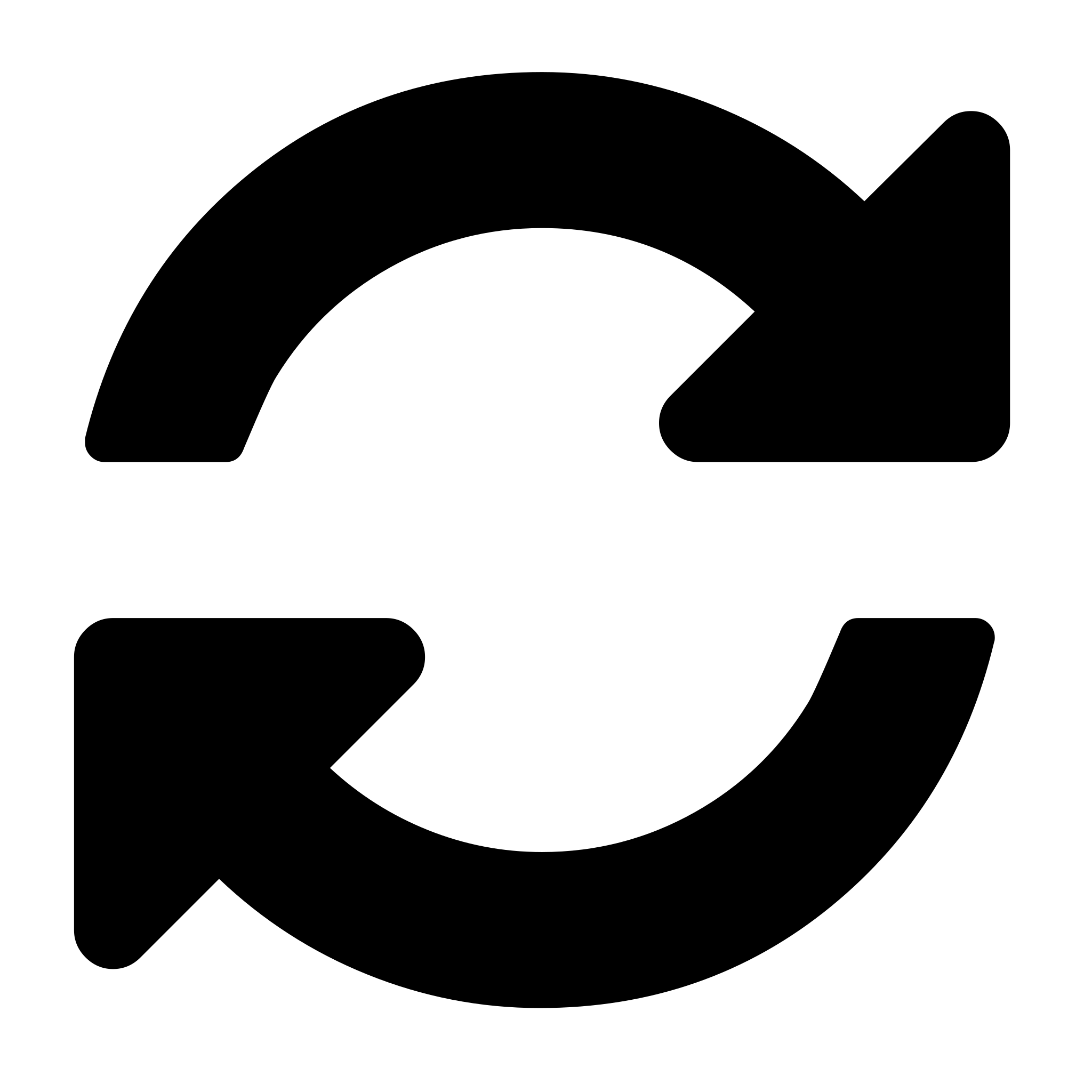 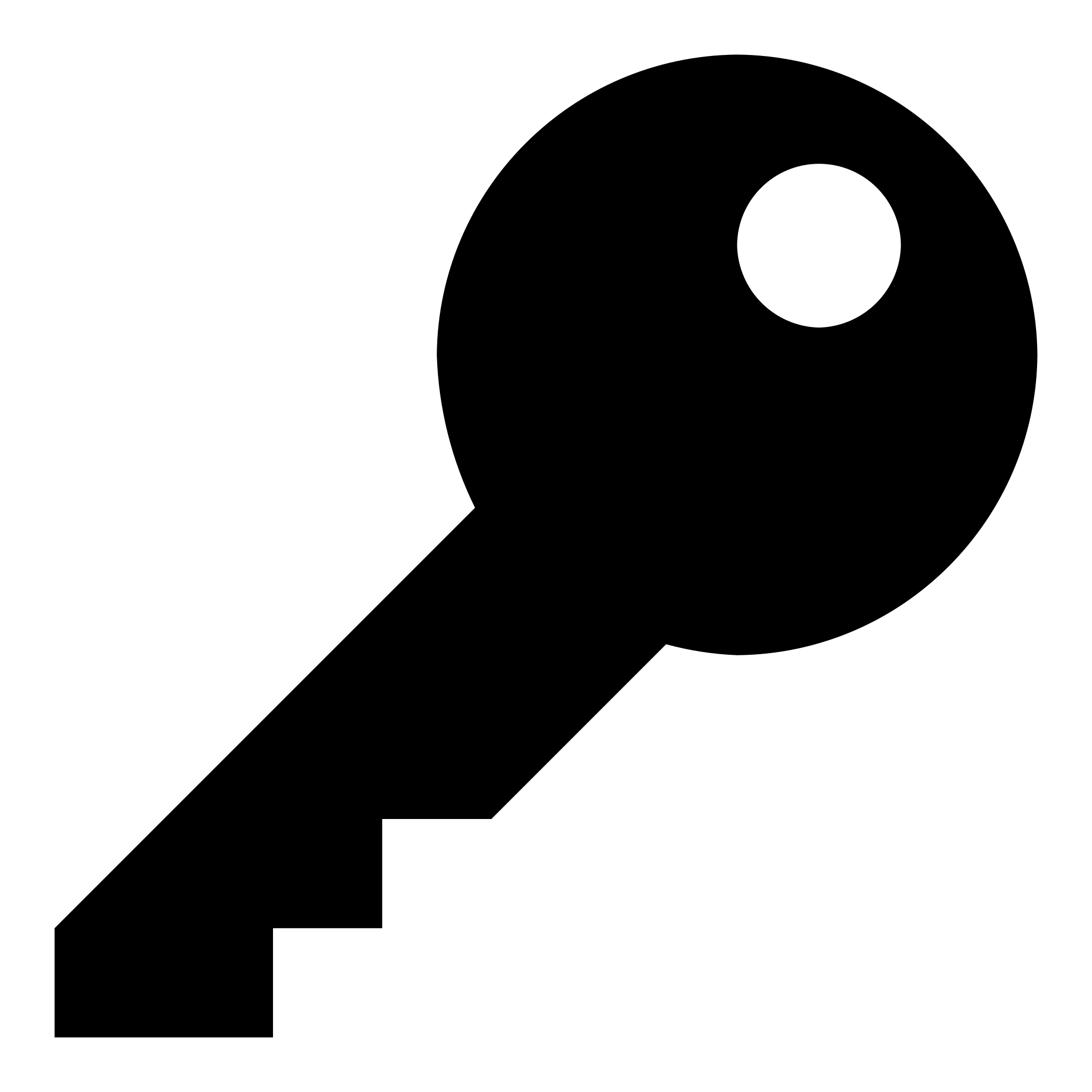 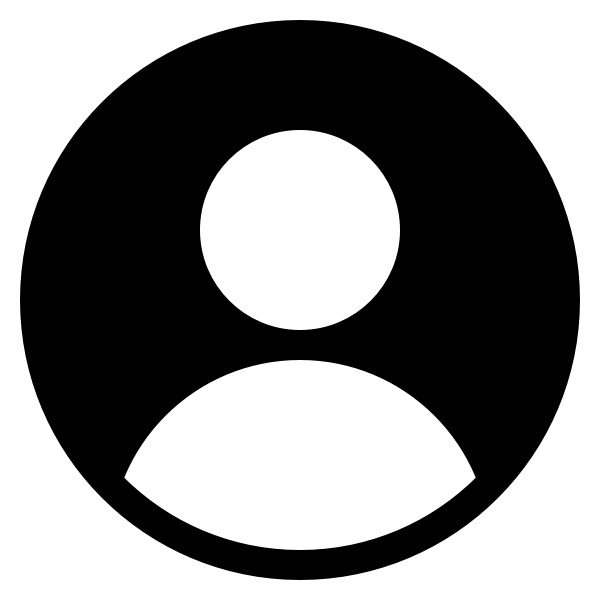 Access token
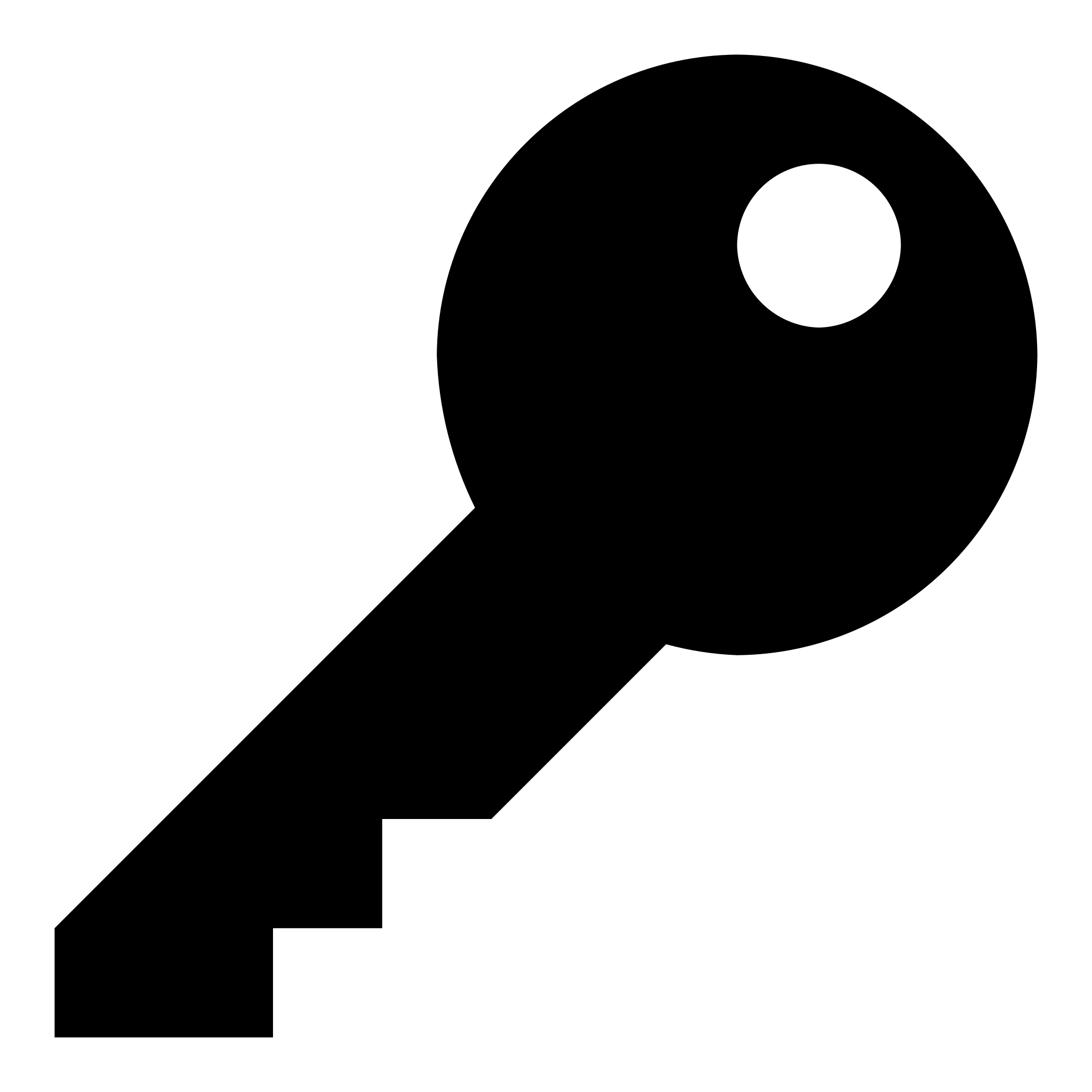 Refresh token
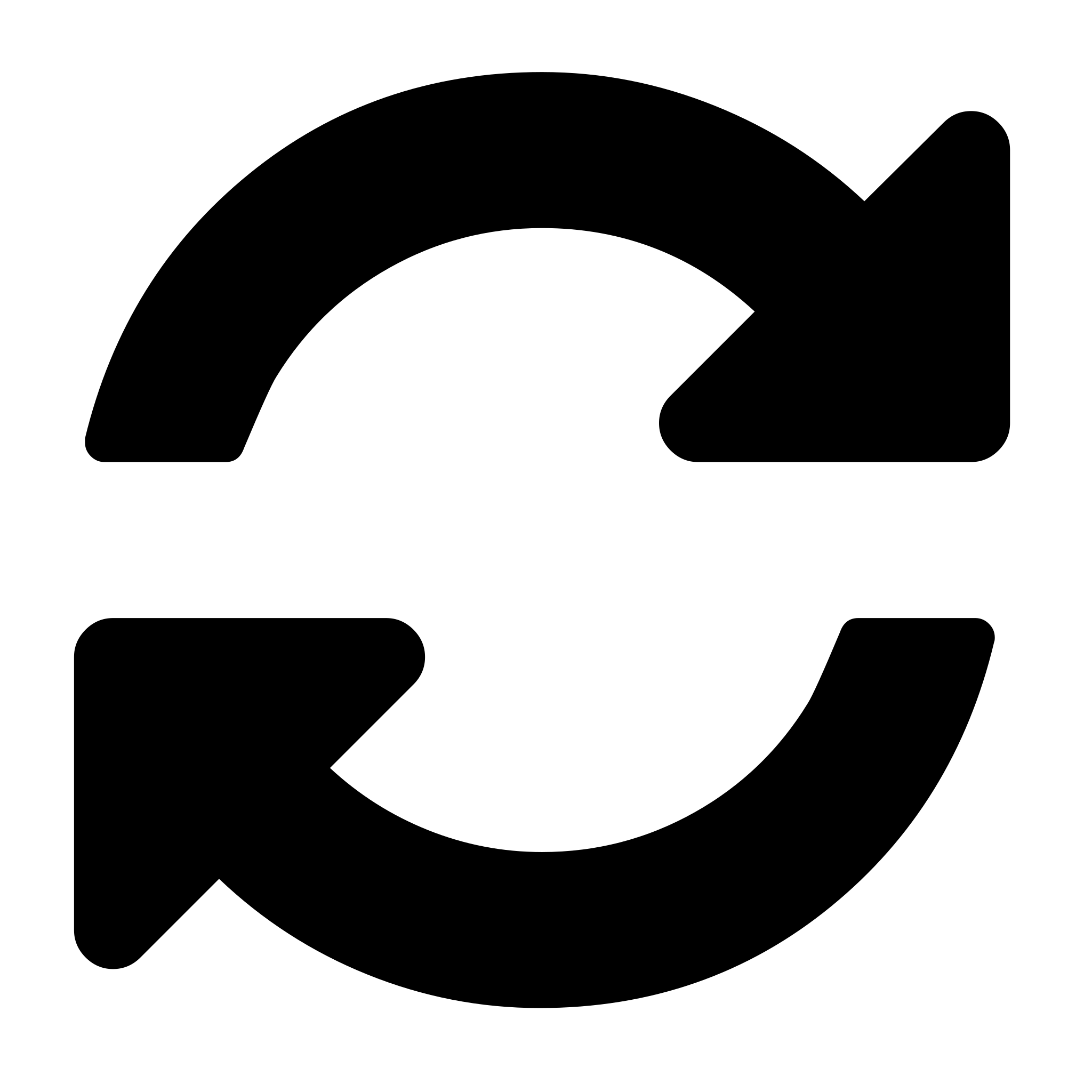 ID token
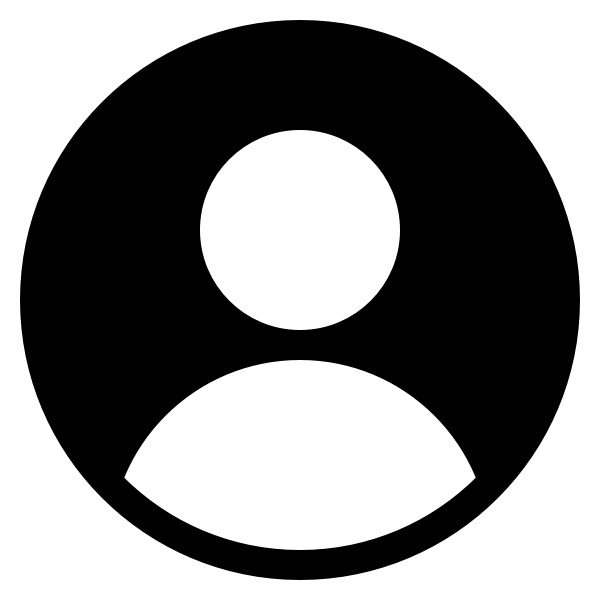 Demo
PKCE - More Secure
Client App
Browser
Auth Server
Client App
Browser
Auth Server
Send Auth request
1. Rand code verifier2. Code challenge = SHA256(verifier)
Send Code challenge in Auth request
Store challenge
Send authz code in redirect URL
Authz code
Gets Authz code from the URL
/token + code verifier + authz code
Verify code
/token + authz code
tokens
tokens
[Speaker Notes: Postman analogy]
Tokens in the modern flow
Access Token
Grants access to protected resources
Short lived (minutes)
Sent in HTTP Authorization header when accessing resources
Authorization: Bearer eyJhbGciOiJSUzI1NiIsInR5cCIgOiAiS
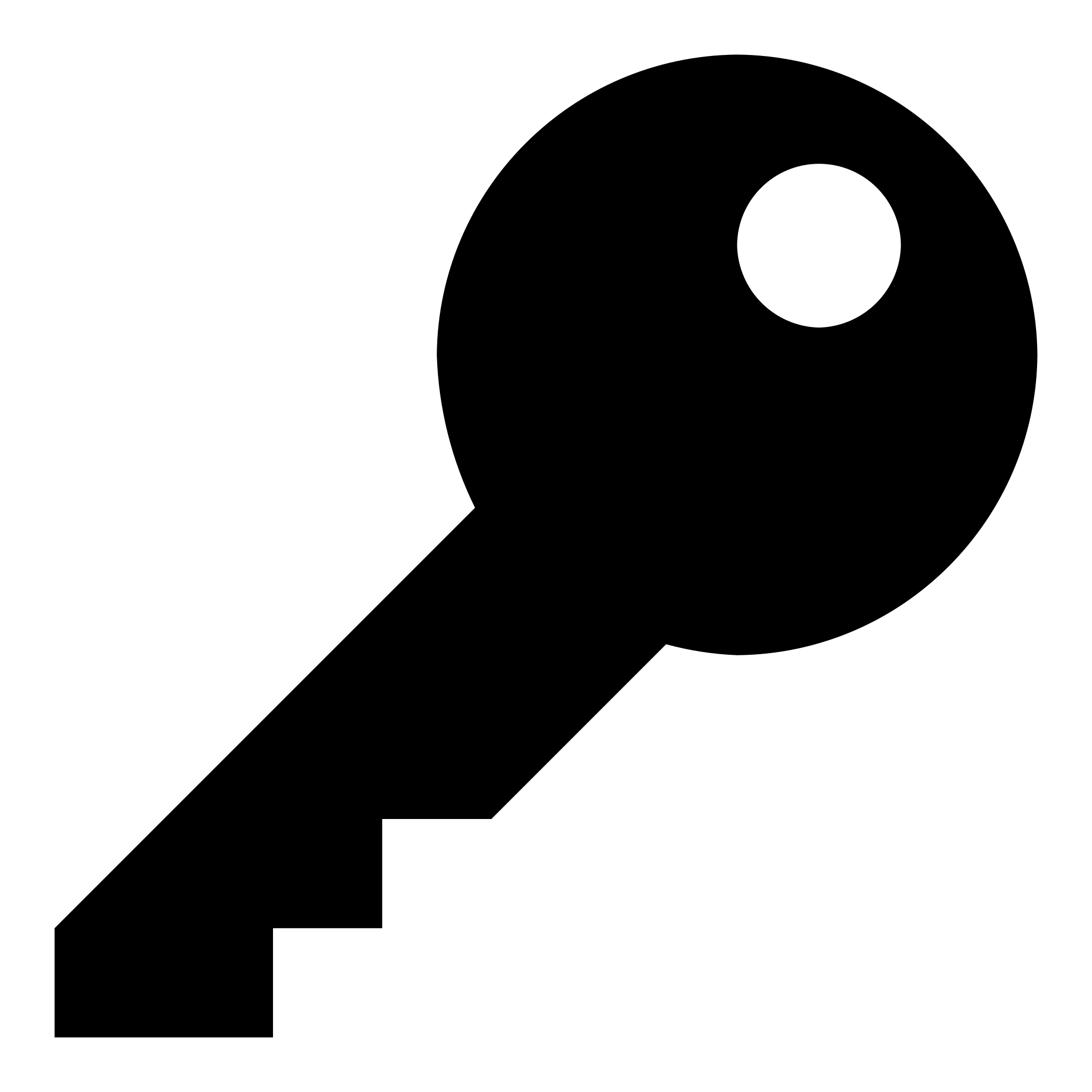 Refresh Token
Obtains new tokens without reauthentication
Long lived (hours, days)
Sent in a request to /token to get a new access token
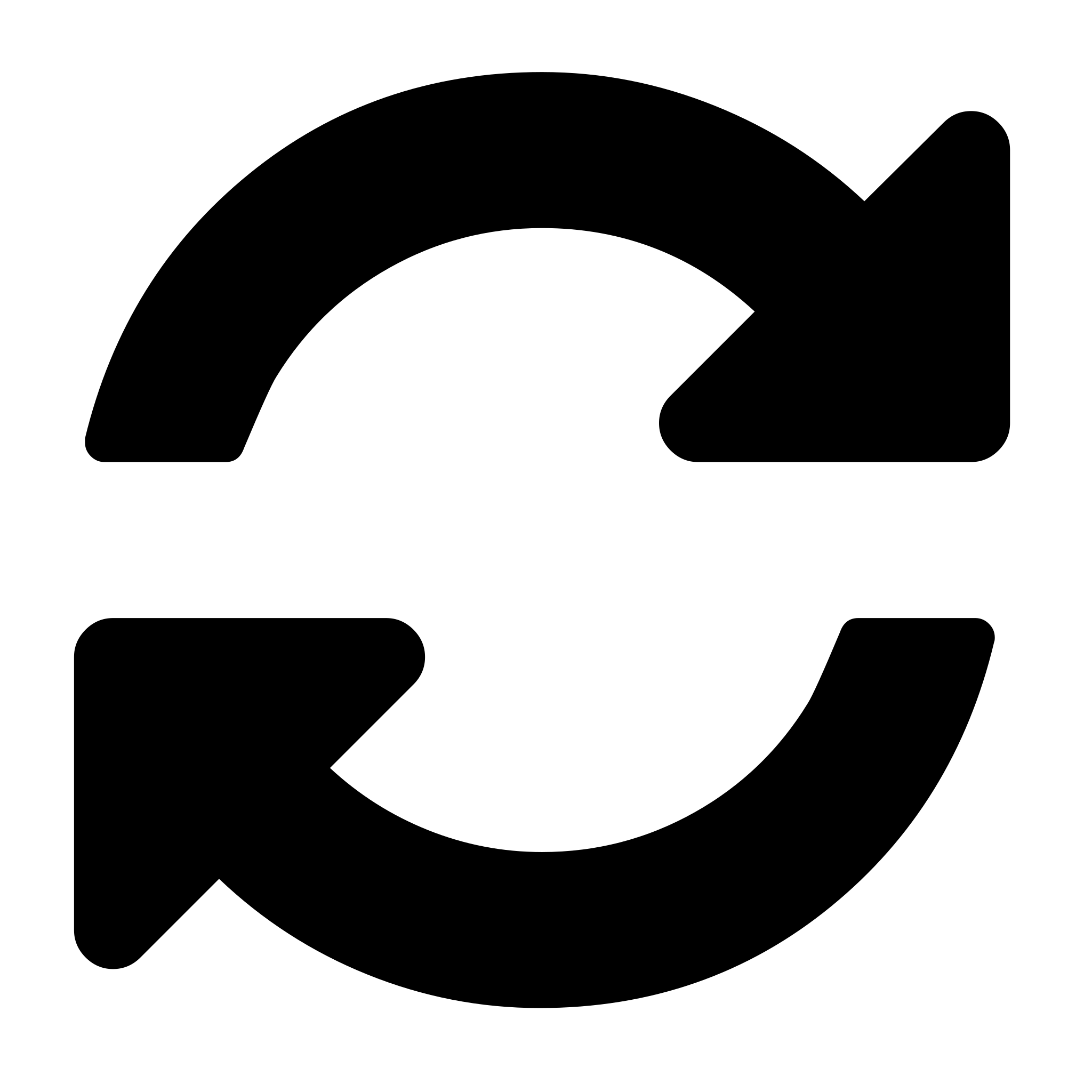 ID Token
Provides user identity information to the client 
Short lived (minutes)
It is meant to be used by the client only. So, it is not sent in web service requests
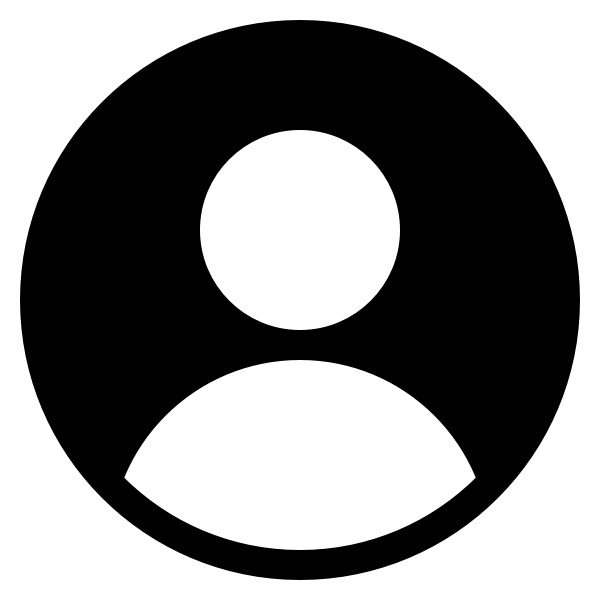 Keycloak
Open source
Maintained by Redhat
Built with Java and supports Postgres, Oracle, MS SQL, etc.
Mature and actively developed. First release was in 2014.
Builds on industry standard protocols OIDC, OAuth, etc.
Web based GUI for administrators and end-users
RESTful API and cli tool for admins
Backend Service Integration
Authenticated user interacts with the app
App sends Access Token in Authorization header of the request
Service looks up the Public key using kid from JWT
Service verifies the signature, checks access and returns data
User
1
click on Clients List
Backend Service
App
2
/clients
Verify the token and process request
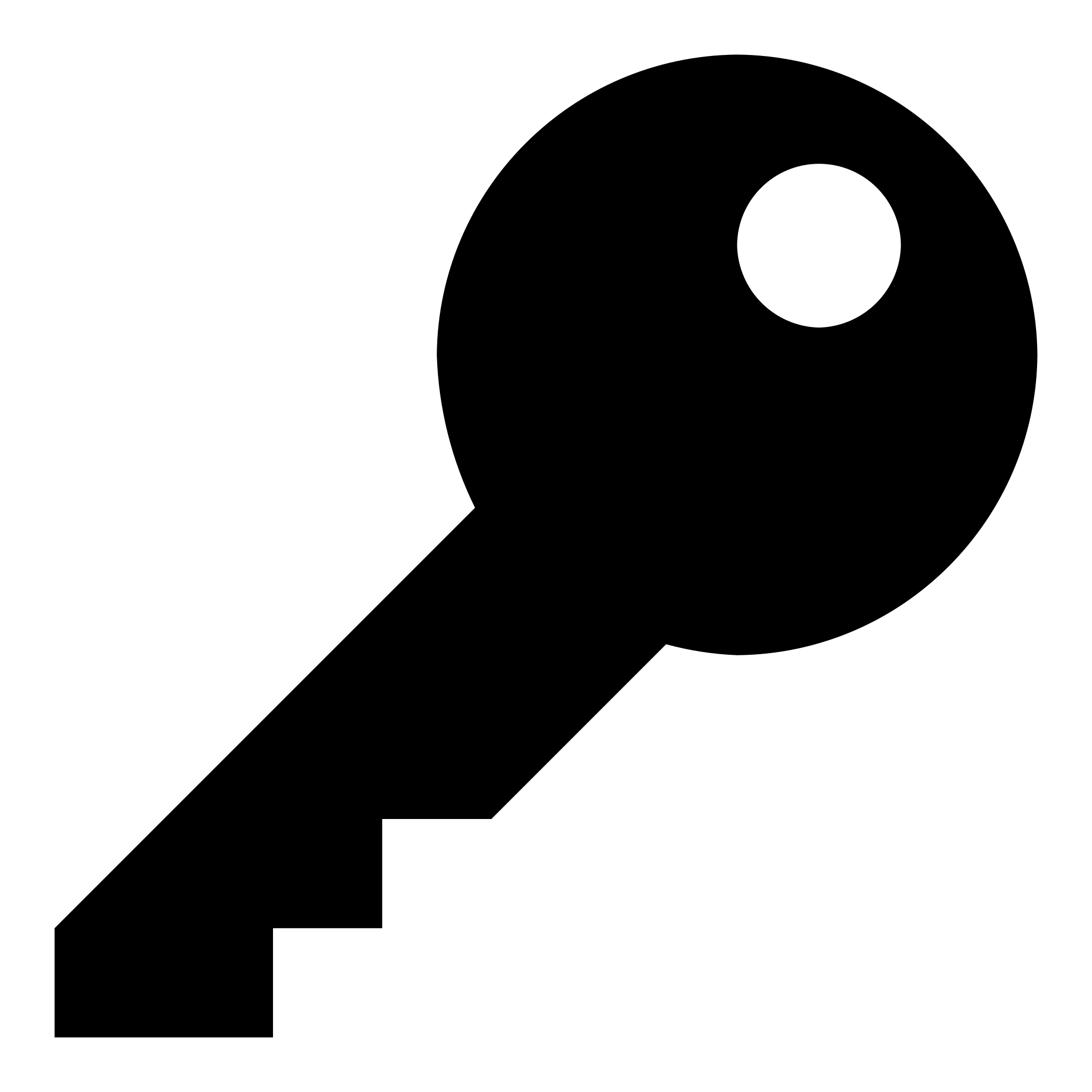 4
3
kid
Public key
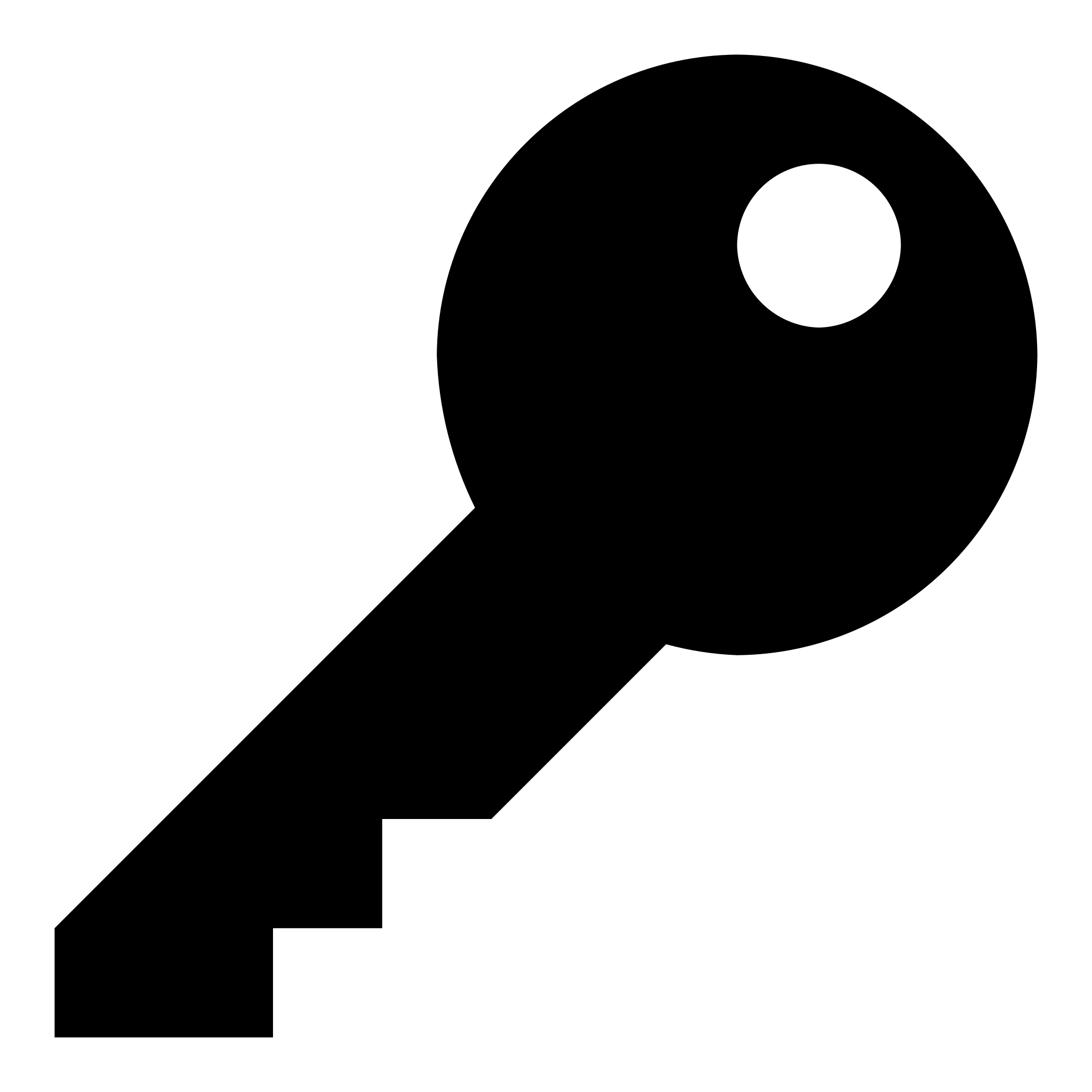 Keycloak
Access token
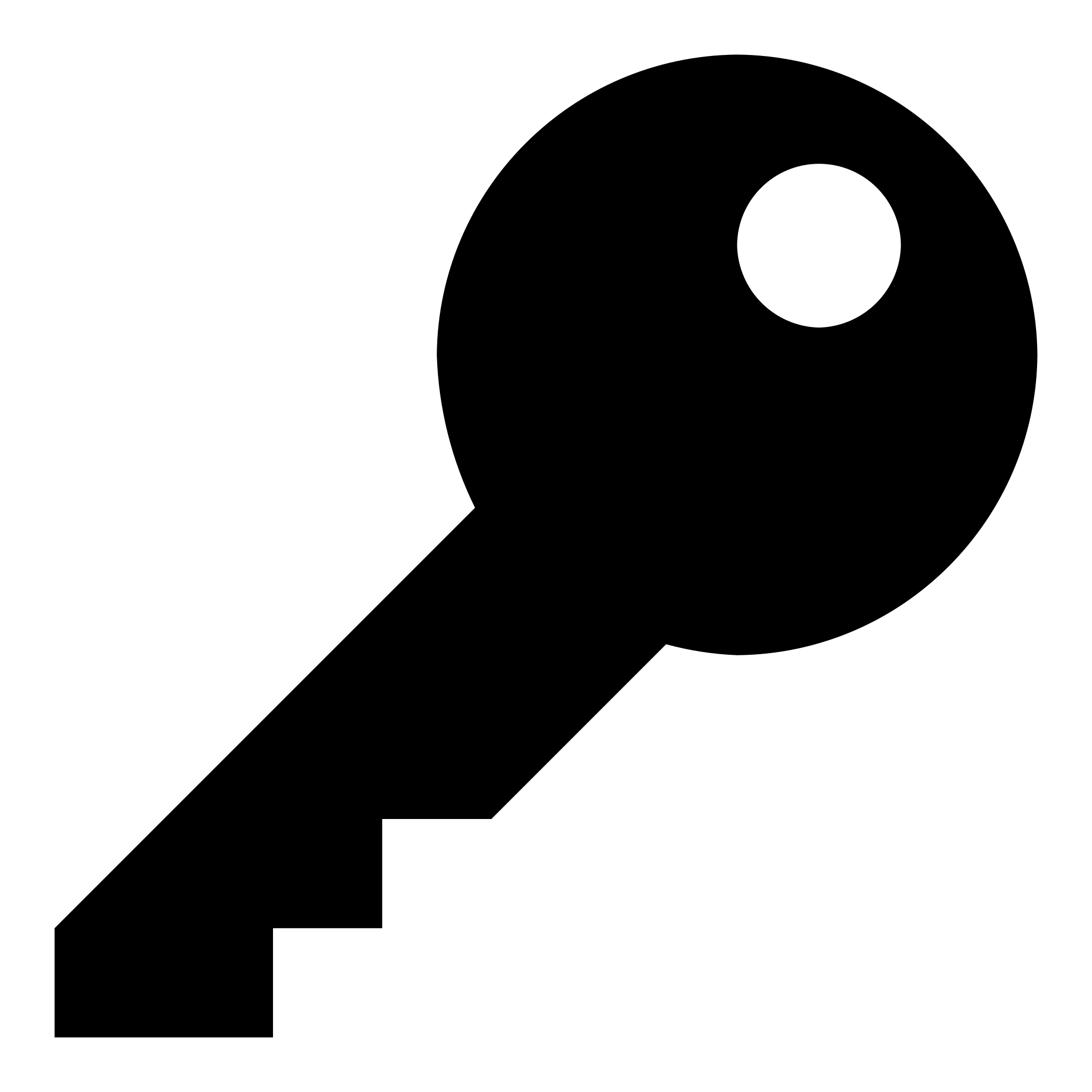 Refresh token
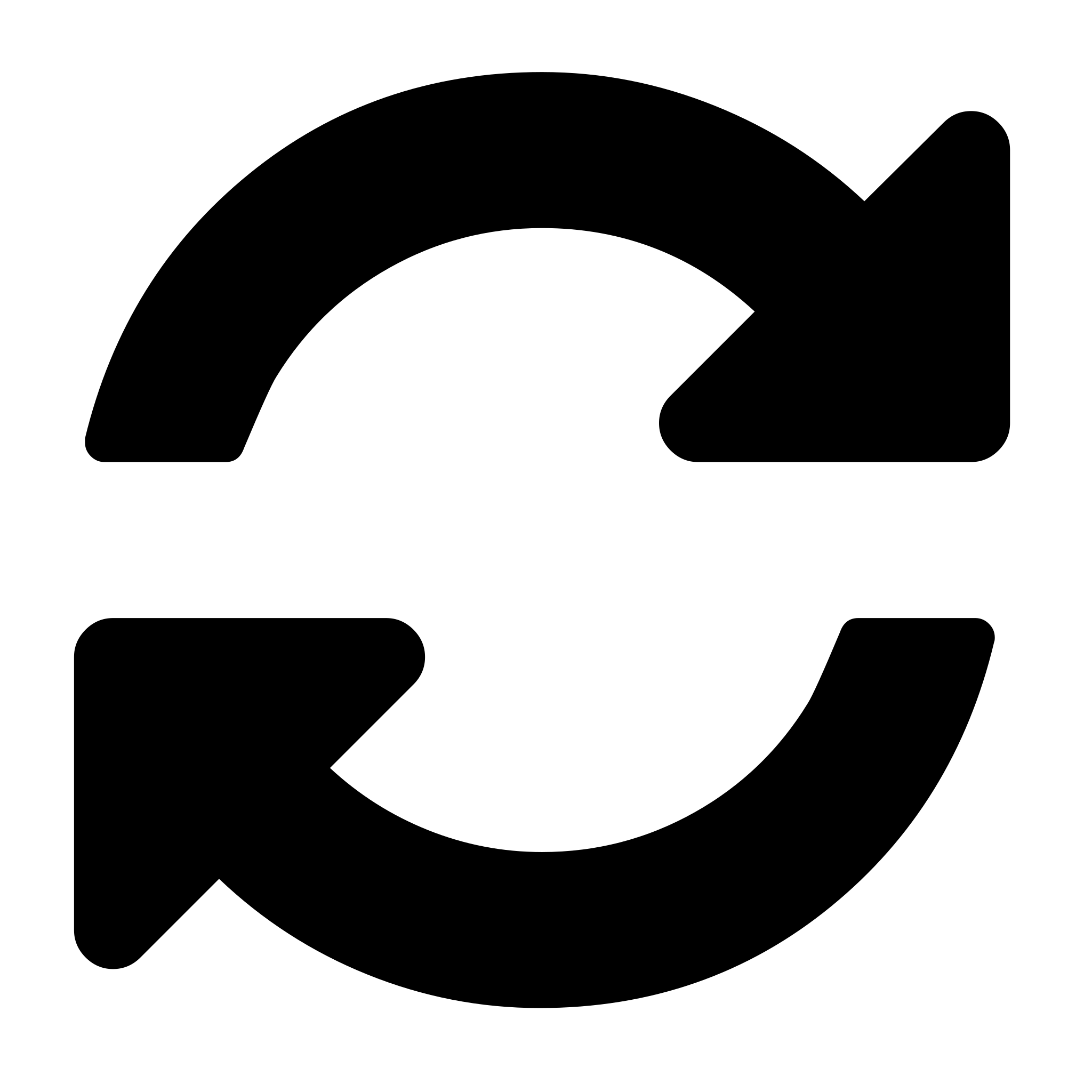 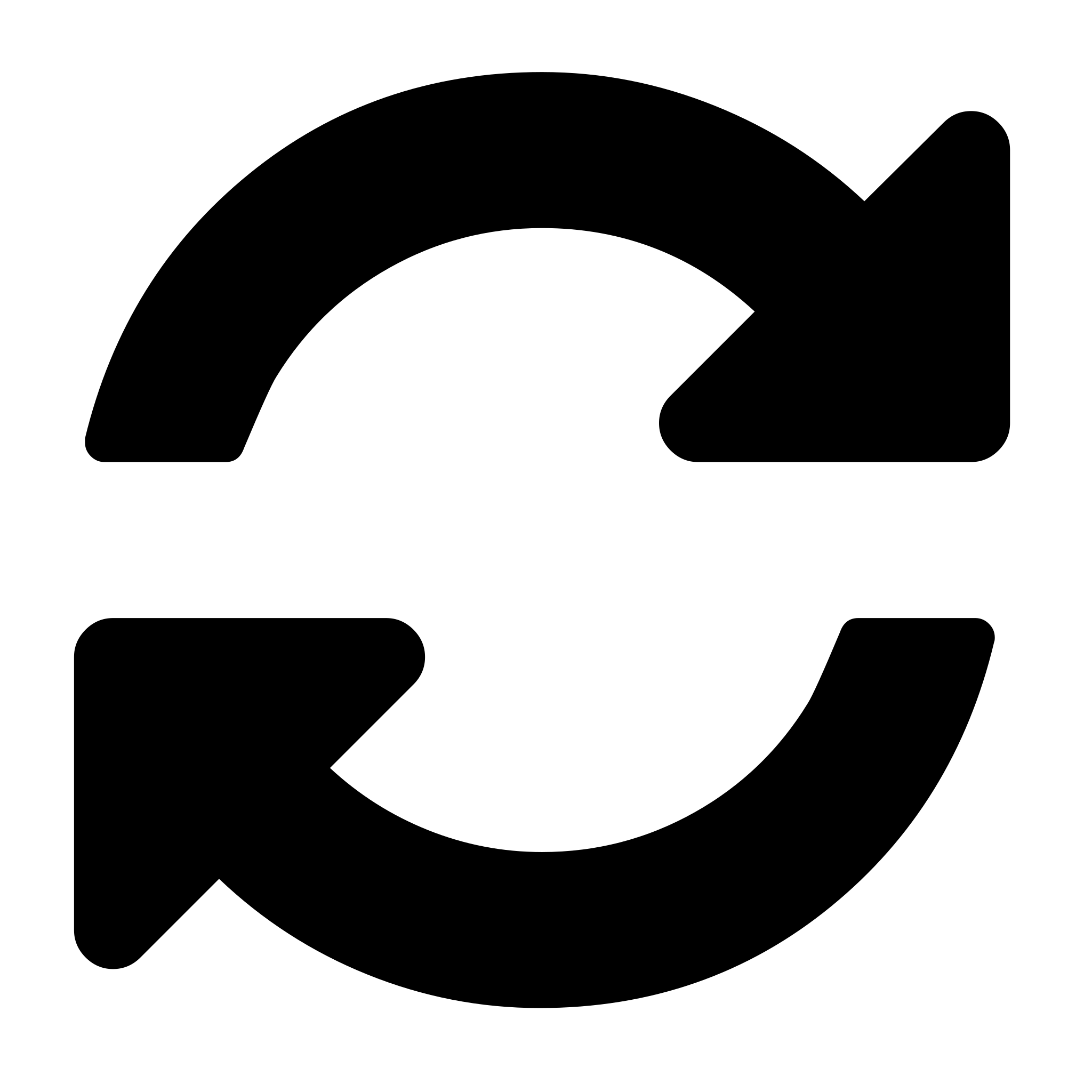 ID token
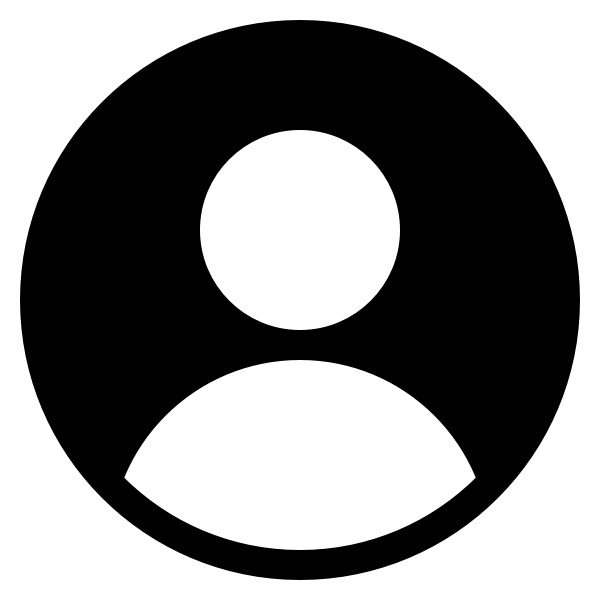 Optimizing Token Verification Approaches
Cache
Cache
3
Store a verified token or lookup
3
Lookup result
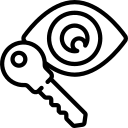 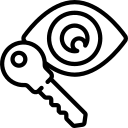 Retrieve PK
Store PK
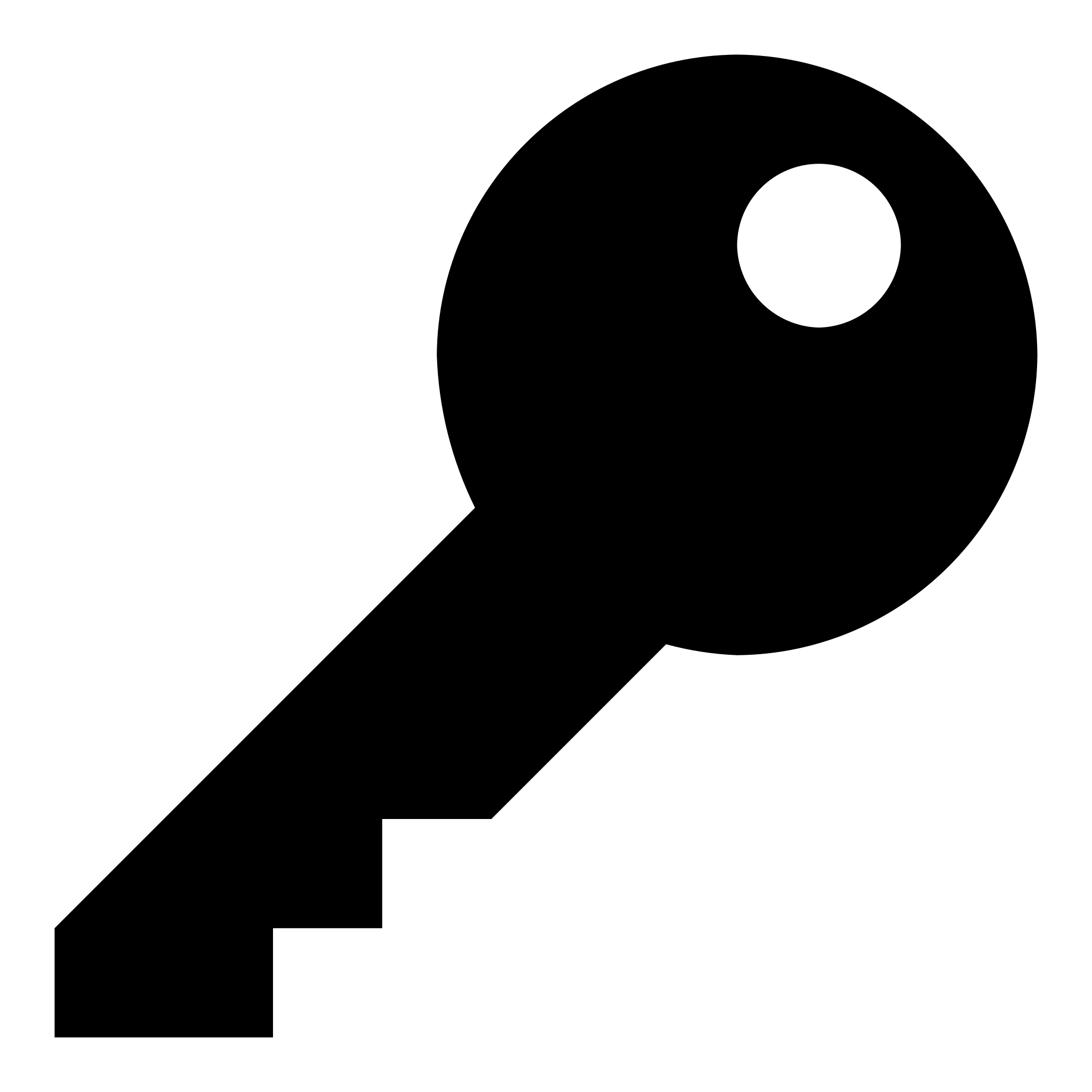 1
Process based on lookup result
1
1
Verify token
Service
App
App
Service
App
Service
Access token
Access token
Access token
4
4
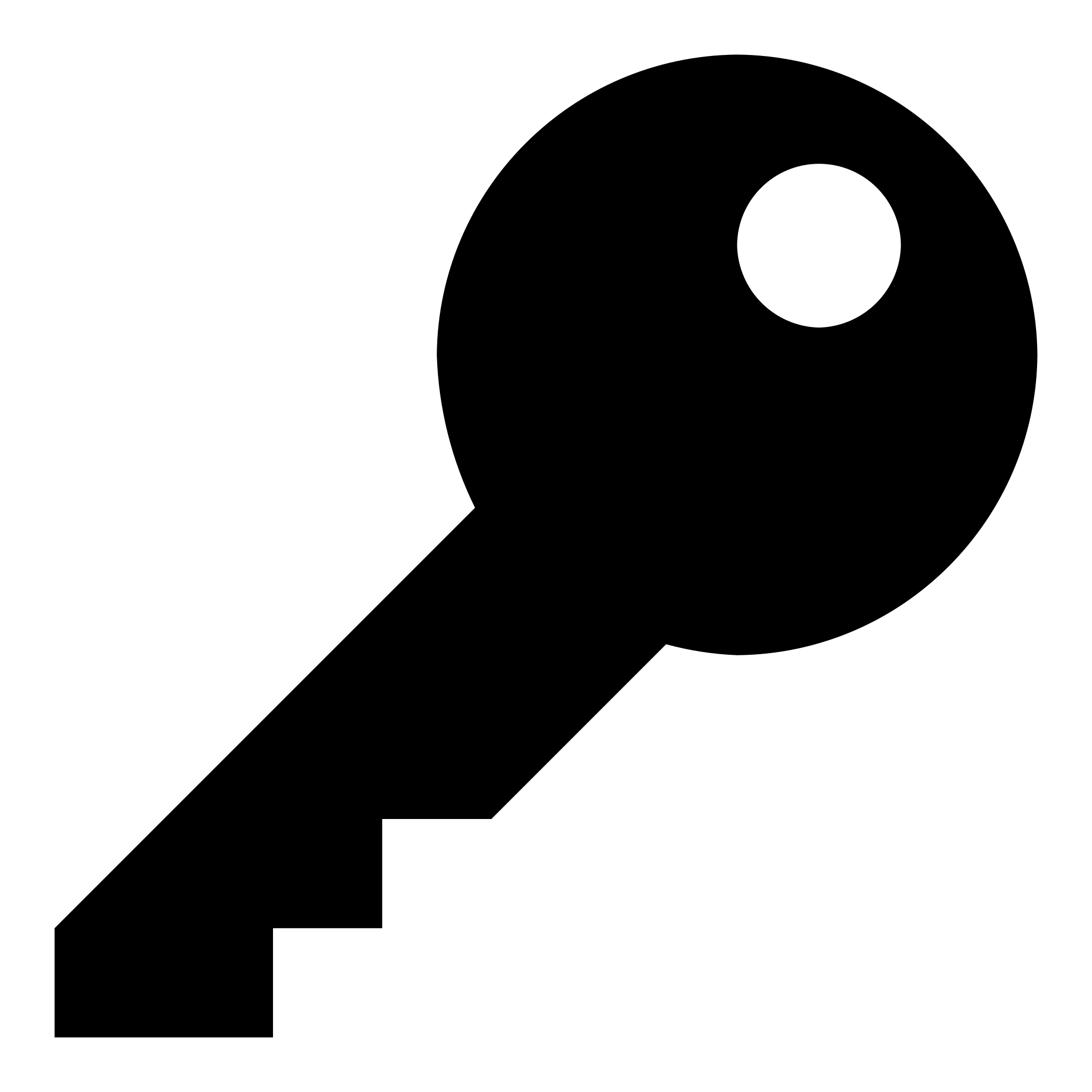 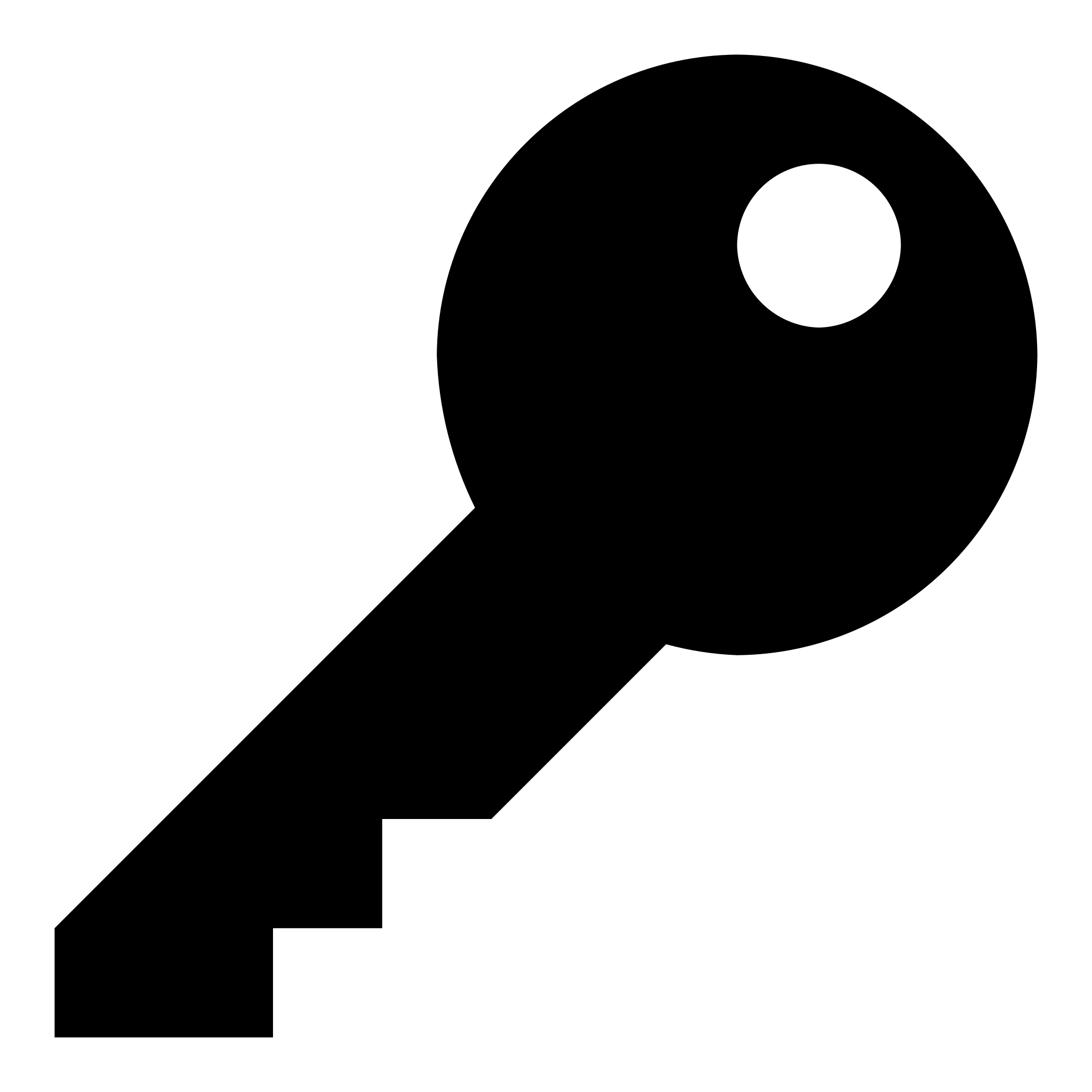 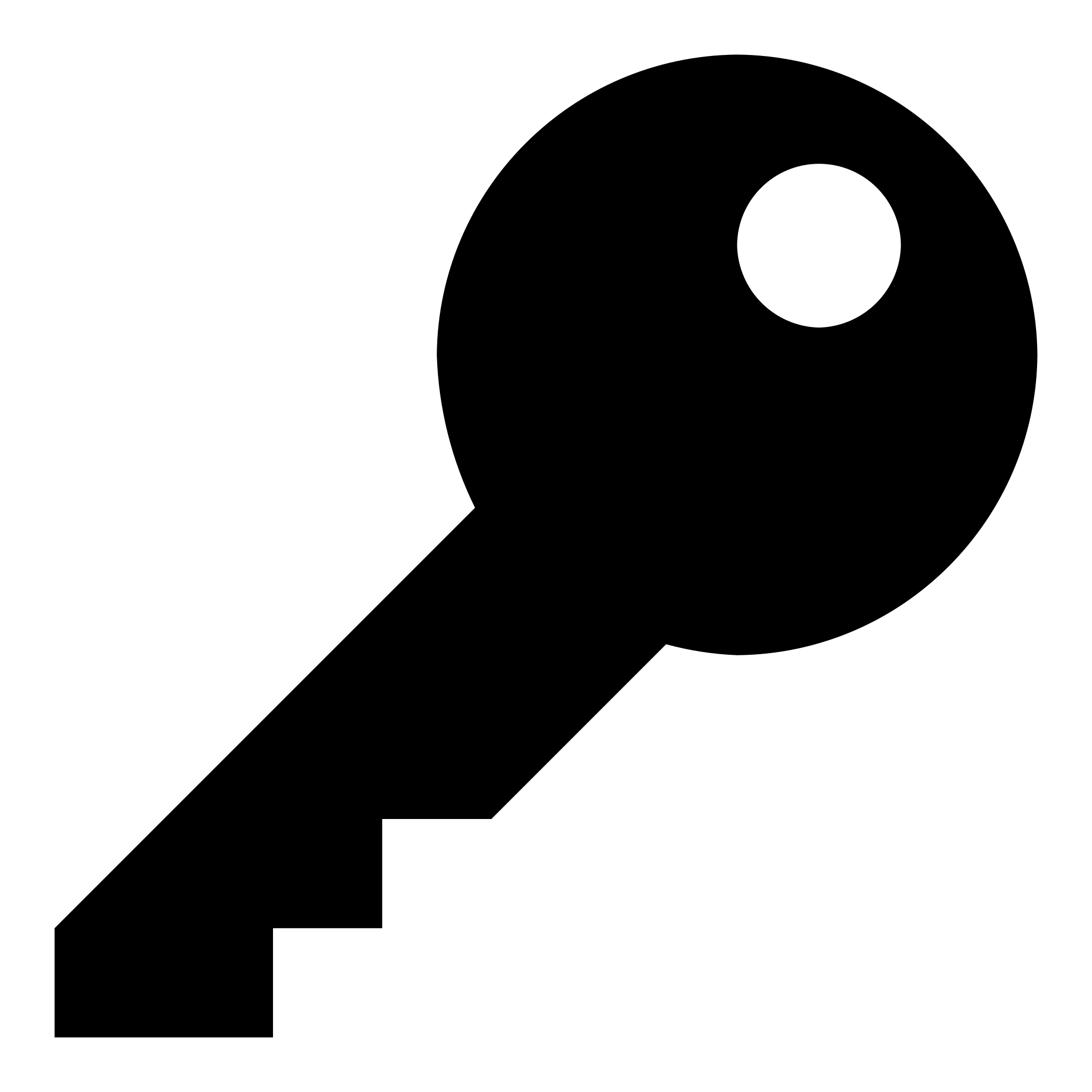 2
2
Verify token
Verification result
Send token for verification
Verification result
2
Retrieve PK using kid
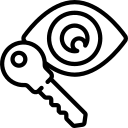 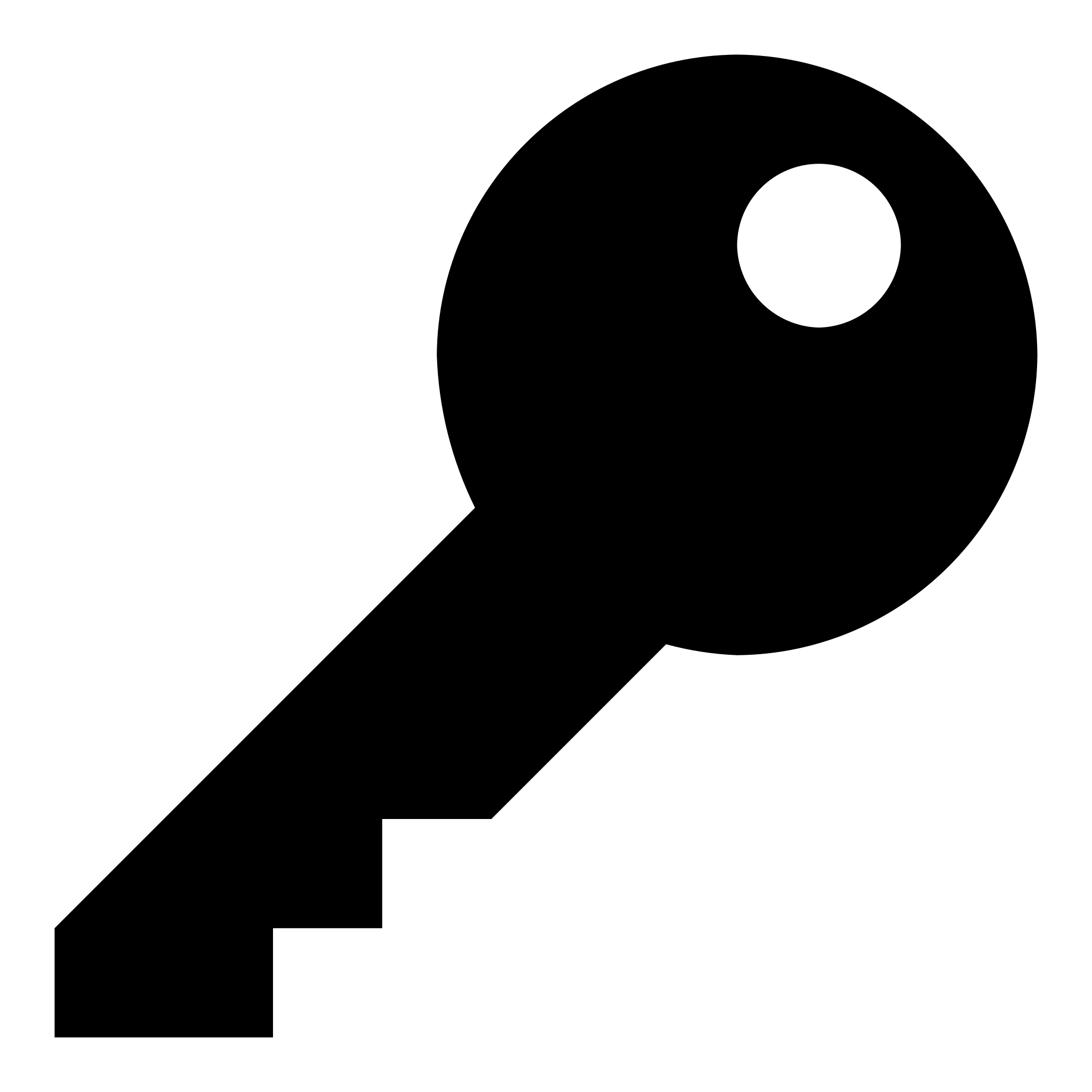 Keycloak
Keycloak
Keycloak
High Security, Slow
Moderate Security, Medium Speed
Low Security, Fast
User Registration Approaches
erp.bigco.in
auth.bigco.in
social.bigco.in
api.bigco.in
auth.bigco.in
Client app
Keycloak
Client app
Signup Web Service
Keycloak
Submit Signup Form
Signup Button
/signup
Open Signup Page
Process the request
Signup Form
/user
Submit Signup Form
Create user
Create user
response
To redirect URL
response
Customization possible but limited
More secure because Keycloak handles it
No development and maintenance effort
Full control over registration process
Must ensure proper security
Must maintain custom web service
SSO
4
Browser
1
5
User logs into ERP
Keycloak creates a session and sends a cookie
Browser redirects to ERP 
User opens Intranet 
Intranet redirects the browser to Keycloak
Browser sends the cookie with the request to Keycloak
Keycloak checks if the session is valid
Redirects the user to Intranet
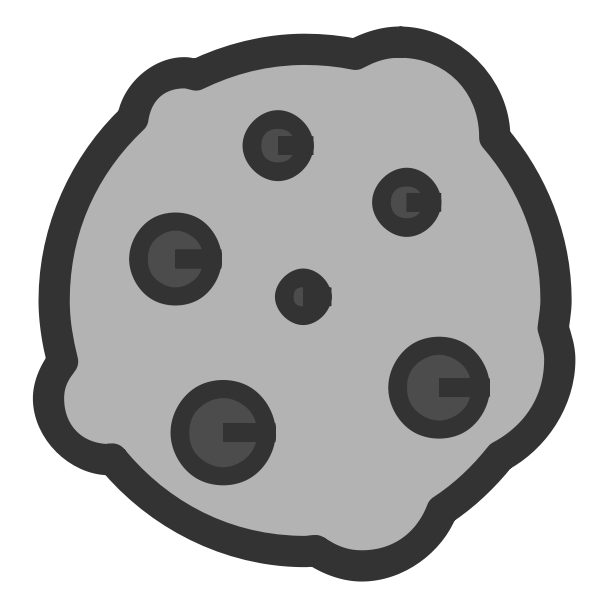 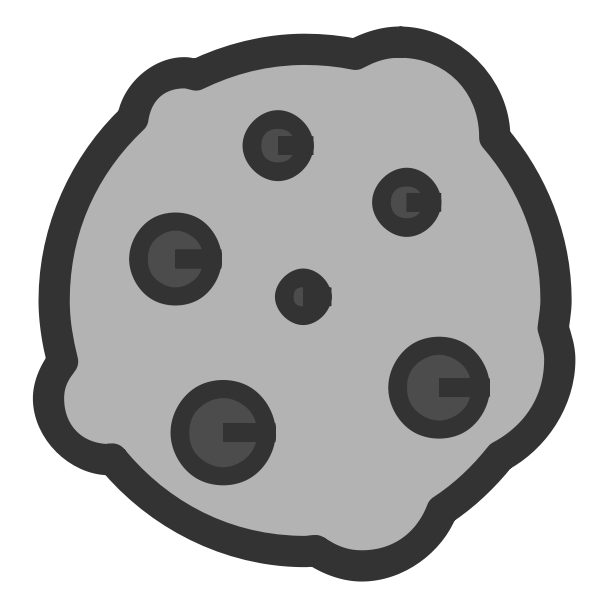 6
2
App 1 ERP
Keycloak
App 2 Intranet
3
8
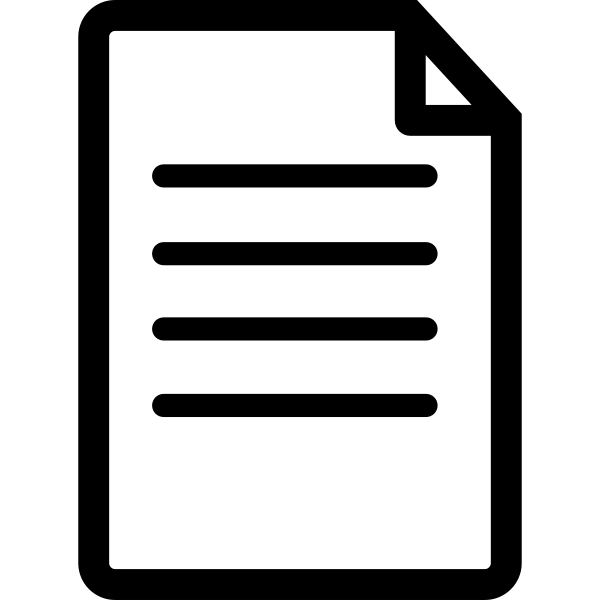 erp.bigco.in
auth.bigco.in
intranet.bigco.in
7
Check if the session is valid
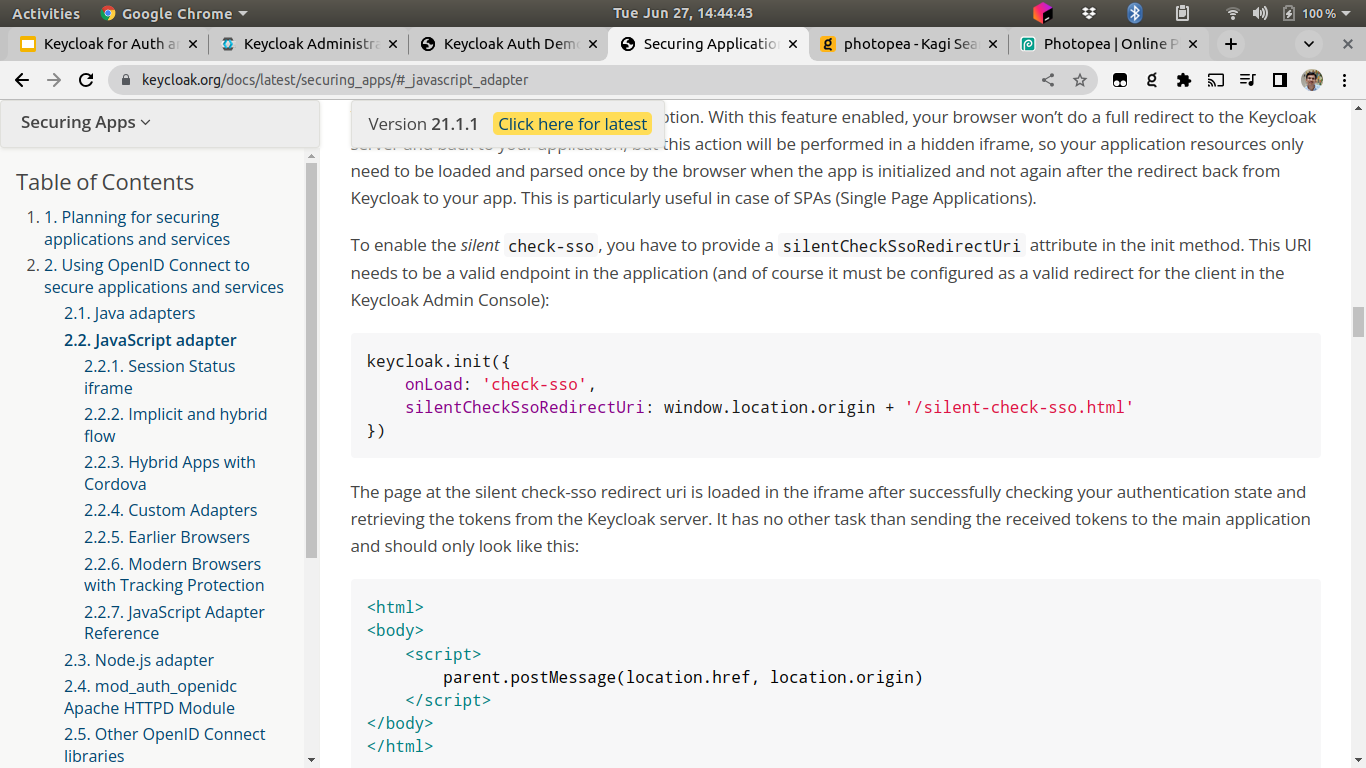 Session
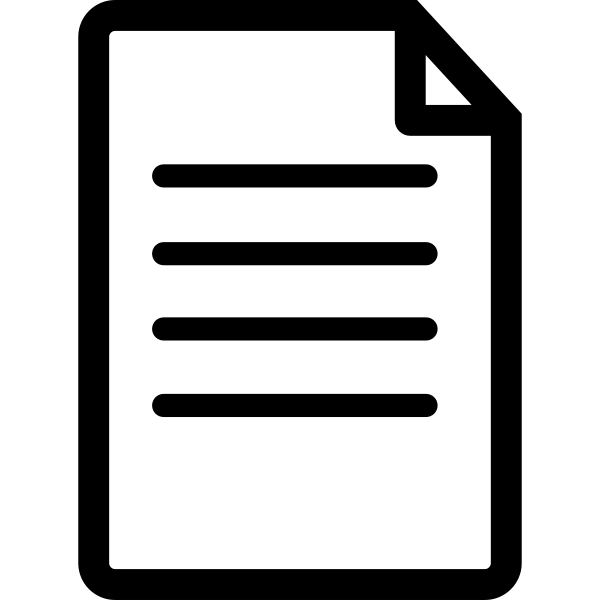 Cookie
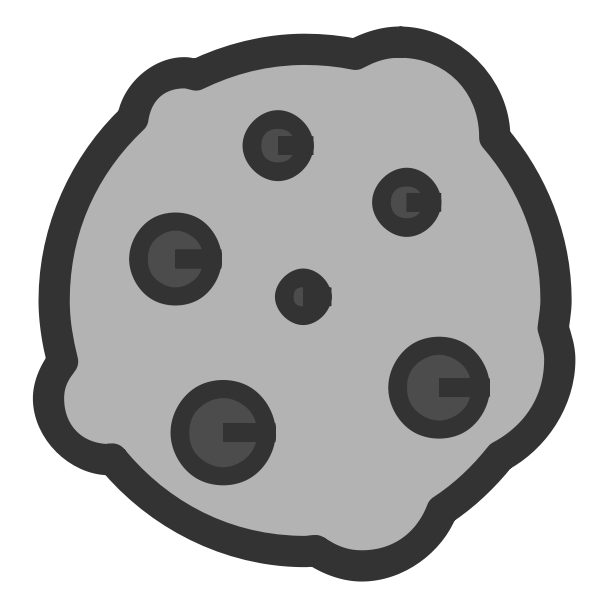 Authorization
Deny users with the "Marketer" role to launch campaigns outside office hours.

Resource: campaign

Scope: Launch

Policy: 1) user with “Marketer” role
             2) during office hours
             Role Based + Time Based

Permission: Combines all the above representing our original authz requirement
Deny users with the "Marketer" role to launch campaigns outside office hours.
Fine Grained Access Control
Resource: Object
blog, user, voucher
Scope: Action 
create, delete, launch, share
Policy: Rule
Deny an action if user has an attribute
Allow an action if time of day is business hours
Permissions: Authorization
Ties together resource, scope and policy
X CAN DO Y ON RESOURCE Z
[Speaker Notes: "Allow users with the "CampaignLauncher" role to launch campaigns using email templates during office hours only."

In simple English, the permission statement for our example would be:
Users who have the "CampaignLauncher" role are allowed to launch campaigns using email templates, but they can do so only during office hours.



In simple English, the policy statement for our example would be:

Access is granted if the user's action occurs during office hours.



a policy does not directly reference resources or scopes
a policy focuses on defining the conditions under which access is granted or denied, based on various factors like user attributes, client attributes, roles, time of day, or custom logic.



While policies do not directly tie in resources or scopes, they do have an indirect relationship with them through permissions. Permissions combine resources, scopes, and one or more policies to create specific access control rules.

In other words, the permission is the component that links the resource, scope, and policy together in Keycloak for fine-grained access control decisions. The policy provides the general conditions for granting access, and the permission associates those conditions with a specific resource and scope.

To summarize, policies in Keycloak do not directly deal with resources or scopes. Their primary purpose is to define the conditions under which access is granted or denied. It's the permissions that combine resources, scopes, and policies to create specific access control rules.]
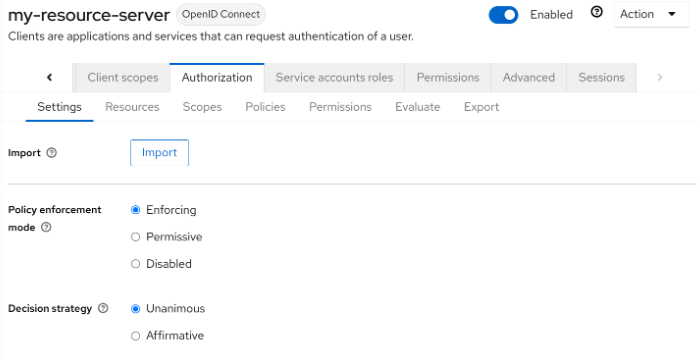 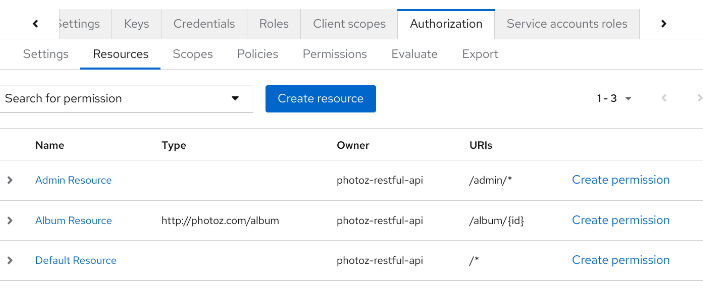 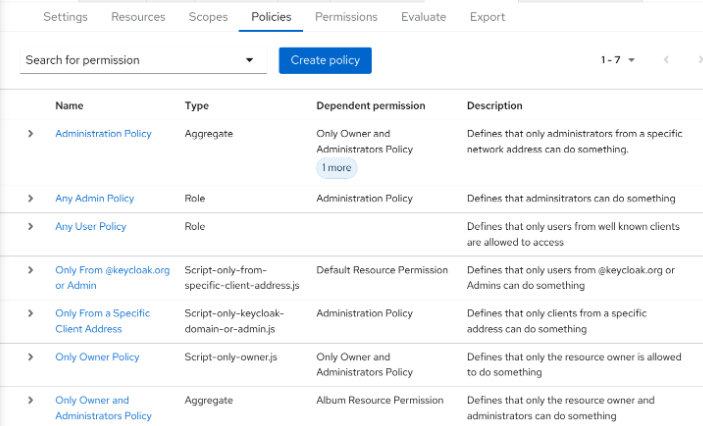 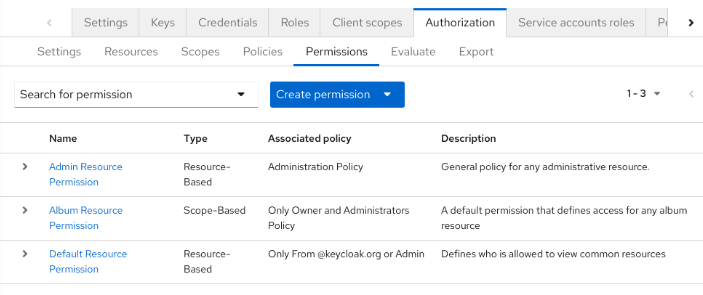 Evaluation
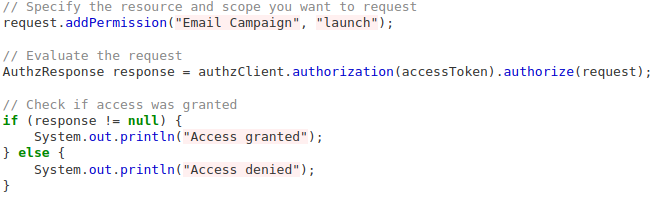 Java
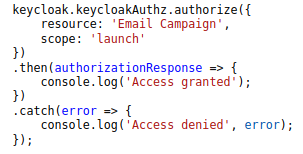 Javascript
Account Management
Personal Info
Password Update
Active Sessions
2FA Setup
Logout
Single Sign-out
Front-Channel Logout
The user clicks on logout button on App1
App1 executes logout sequence and calls /logout of Keycloak
The hidden iframe accesses App2 logout URL
Back-Channel Logout
The user clicks on logout button on App1.
App1 executes logout sequence and calls /logout of Keycloak
Keycloak invokes App2's logout endpoint, asking it to remove the user's session.
Audit logs
Login Events:
Login
Register
Logout
Refresh token
Account Events:
Update Email
Update Profile
Update Password
Verify Email
11:36:09,965 WARN [org.keycloak.events] (default task-51) type=LOGIN_ERROR realmId=master clientId=erp userId=19aeb848-96fc-44f6-b0a3-59a17570d374 ipAddress=203.123.40.1 error=invalid_user_credentials auth_method=openid-connect auth_type=code redirect_uri=http://erp.merce.co/ code_id=b669da14-cdbb-41d0-b055-0810a0334607 username=admin
User Federation
Connects external user stores like LDAP, Active Directory, etc.
Custom user storage using User Storage SPI
Sync and import users
Delegate authentication 
Social Logins like Google, Facebook, Github, etc.
Any other OpenID Connect server
LDAP servers
Attribute mapping
Keycloak is extensible
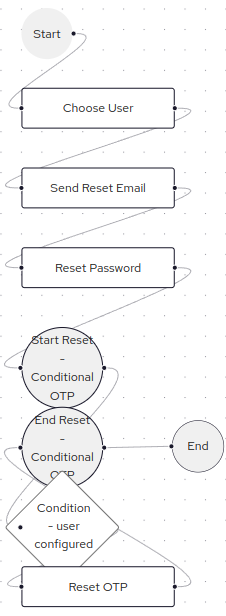 Service Provider Interface
Some SPIs
Authentication
User Storage
Event Listener
Theme Selector
SPIs Developed By Merce
SMS OTP Based 2FA
Geolocation based auth control
Customizing authentication flow
Changing the look and feel
Custom themes using FreeMarker templates, CSS and JS
Themes for
Login, signup pages
Admin console
Email templates
 Supports internationalization (i18n)
Integrating Applications With Keycloak
Keycloak adapters
Java, Spring Boot, Spring Security, Servlet Filter, Tomcat, Jetty, and so on
Javascript, Angular, Node, and so on 
OpenID certified libraries https://openid.net/developers/certified/
PHP, Go, Python, Ruby, and so on
Reverse Proxies
OAuth2 Proxy
Mod_auth_openidc Apache module
Or any generic OIDC implementation
[Speaker Notes: Proxy can be helpful for legacy applications that cannot easily modified]
Thank you!
Assets
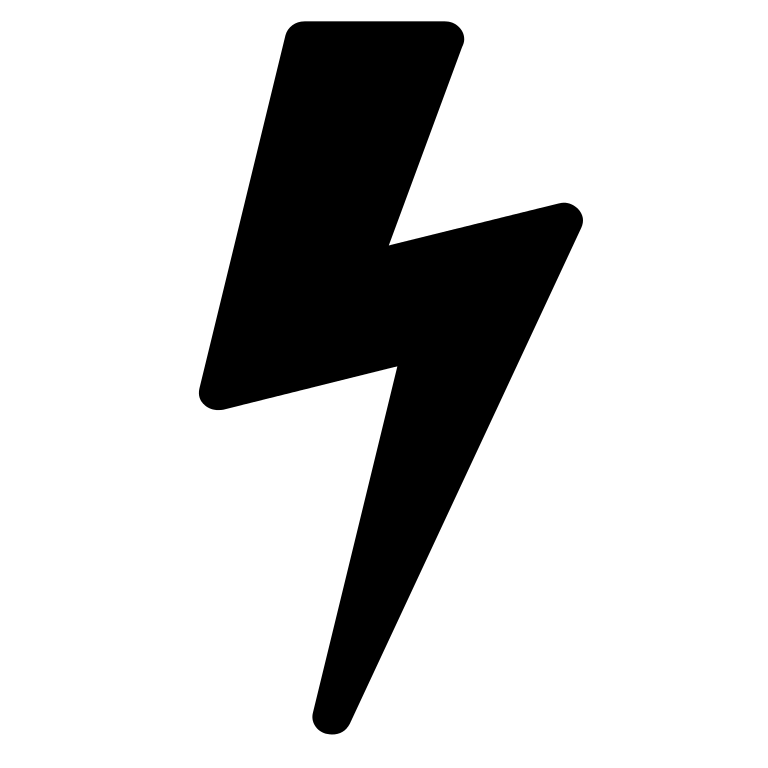 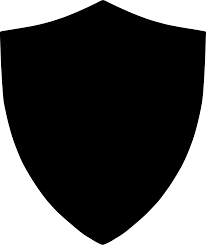 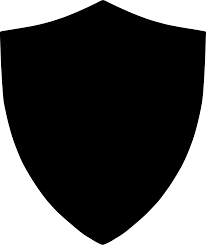 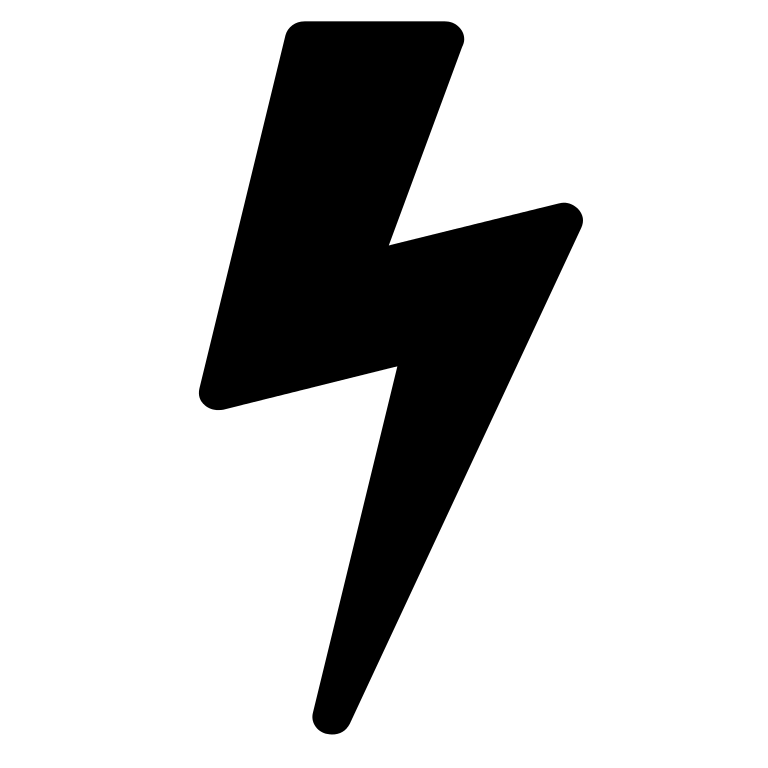 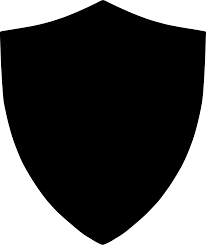 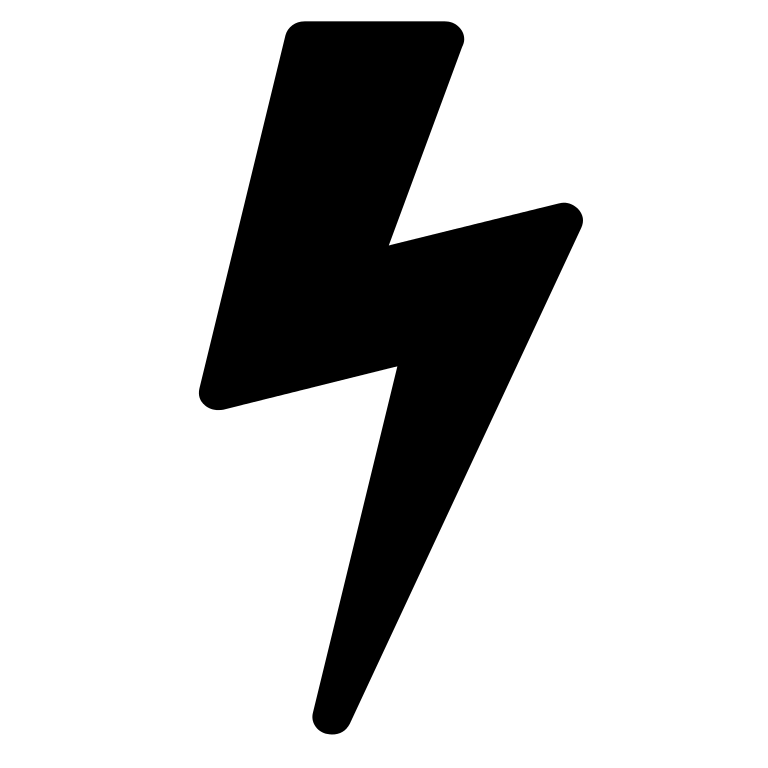 1
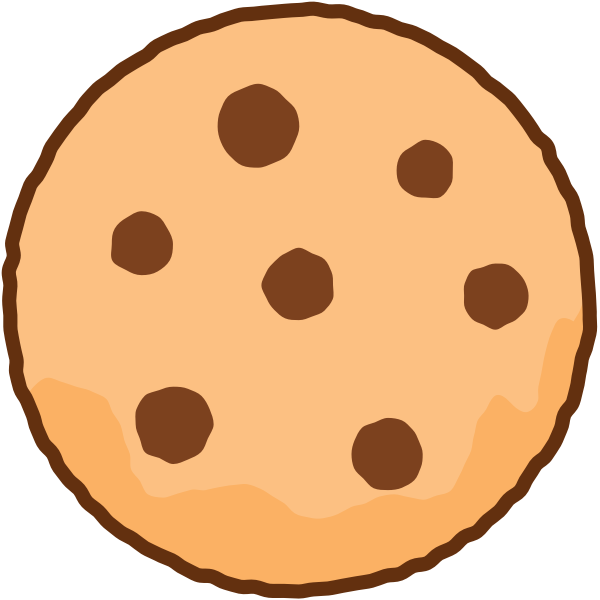 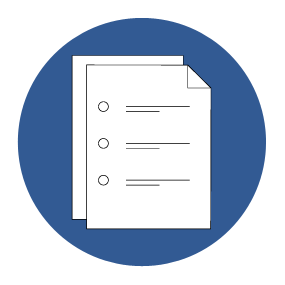 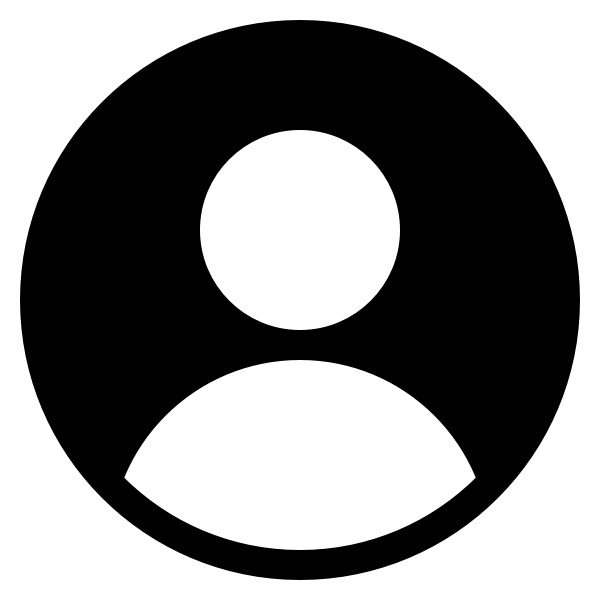 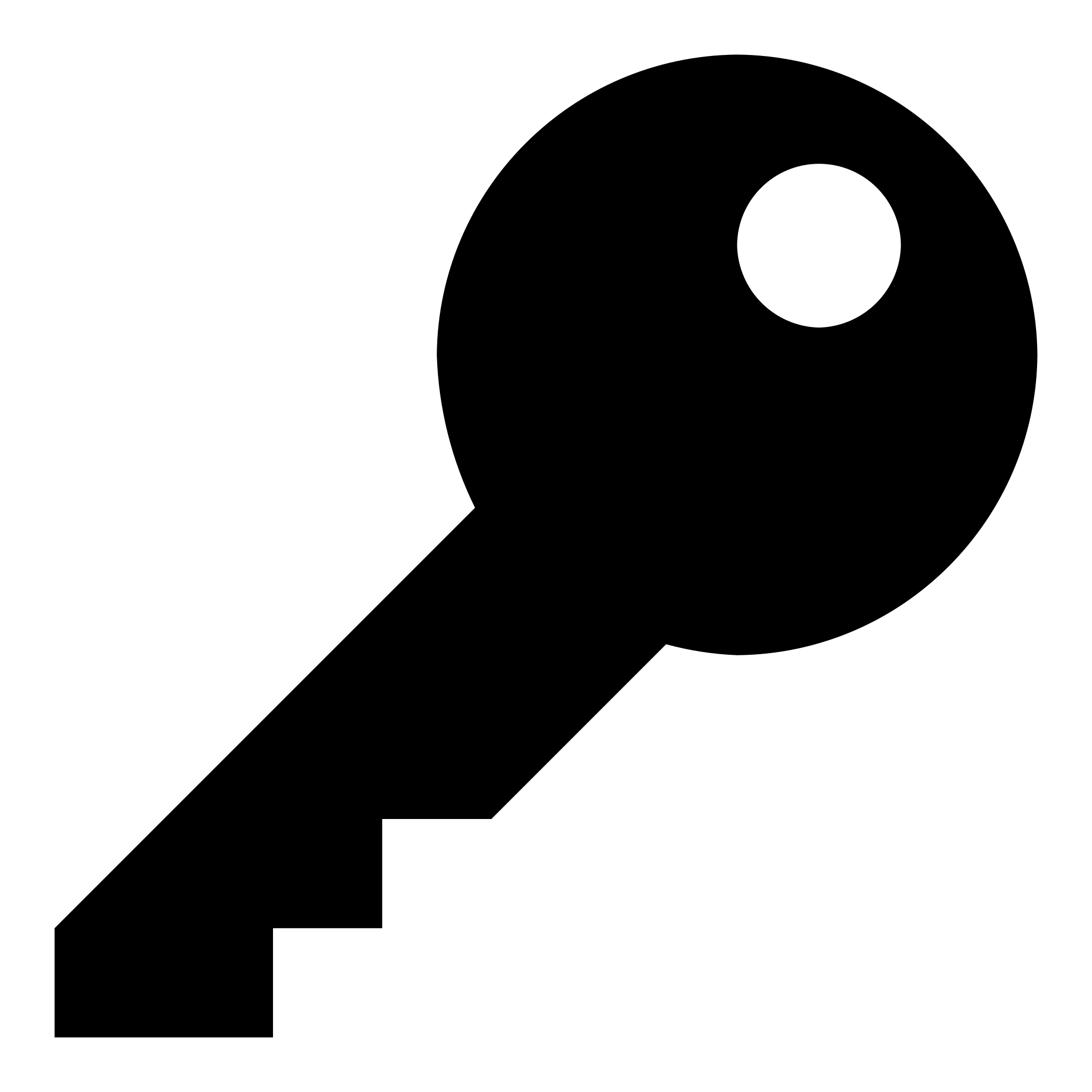 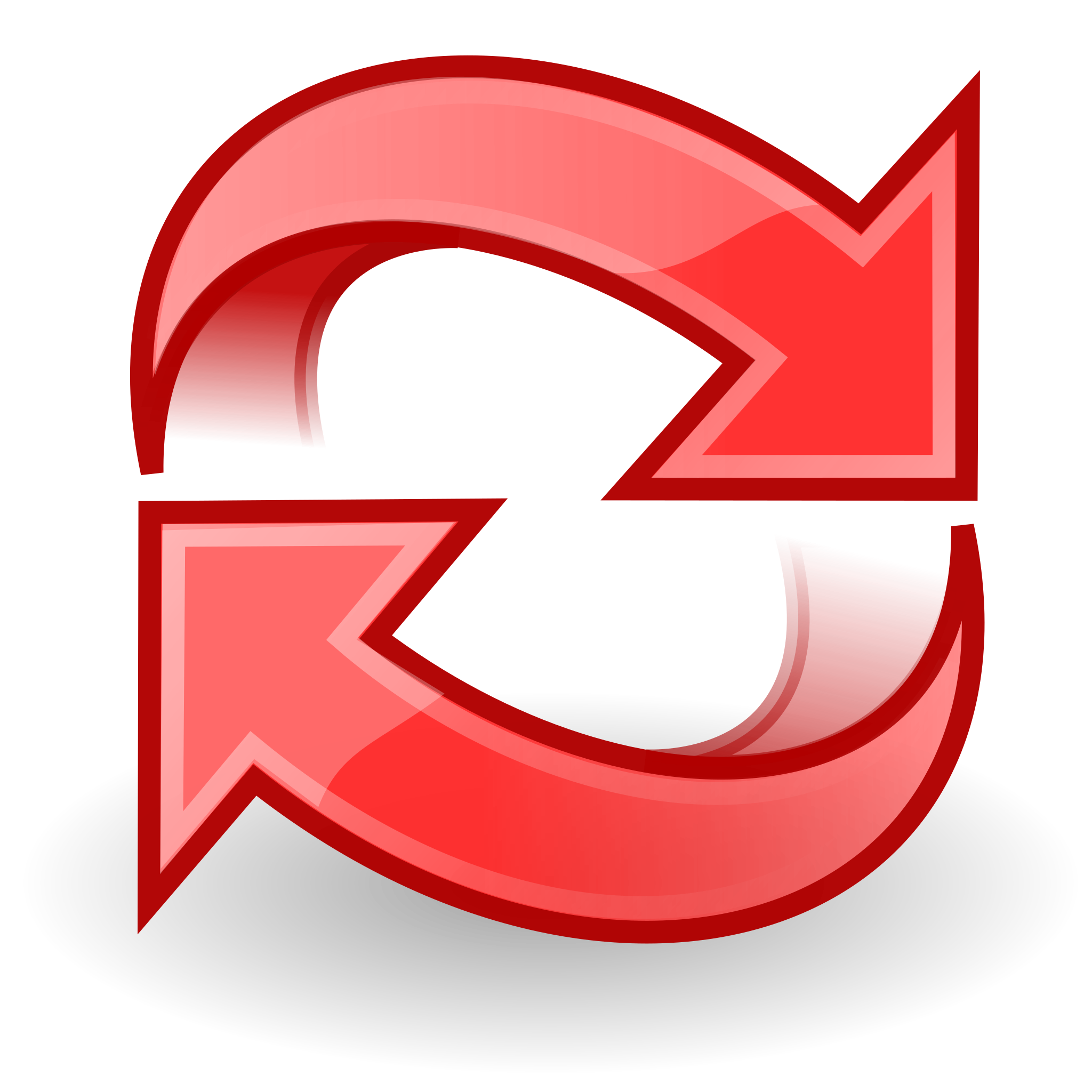 2
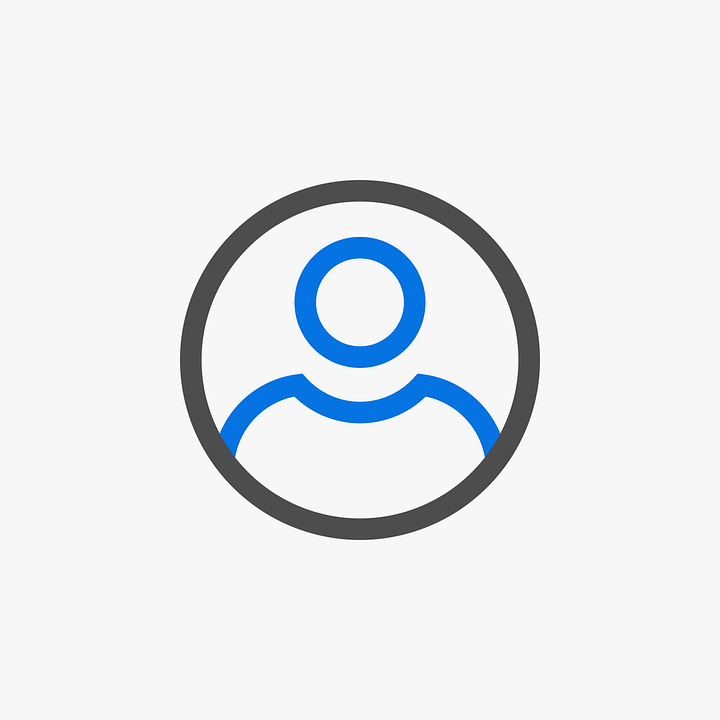 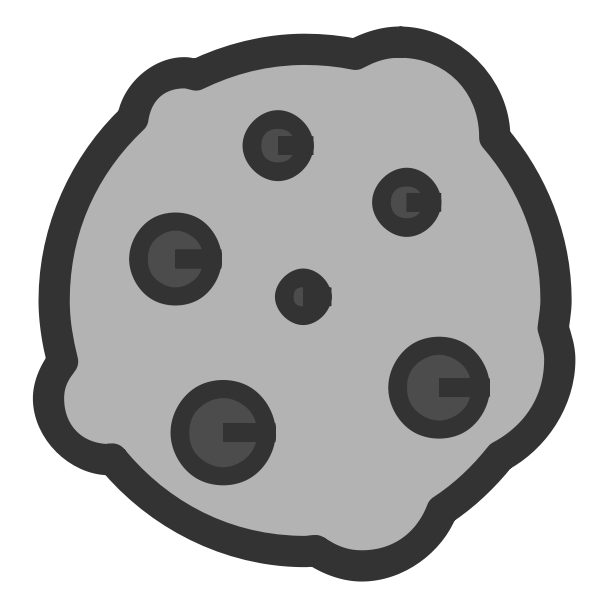 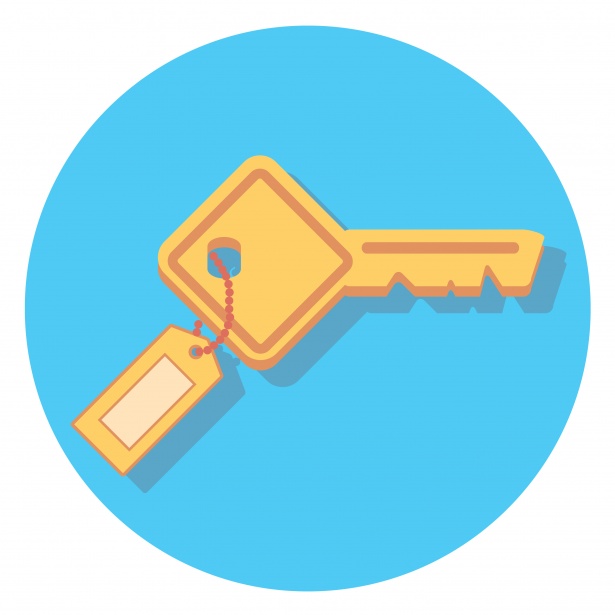 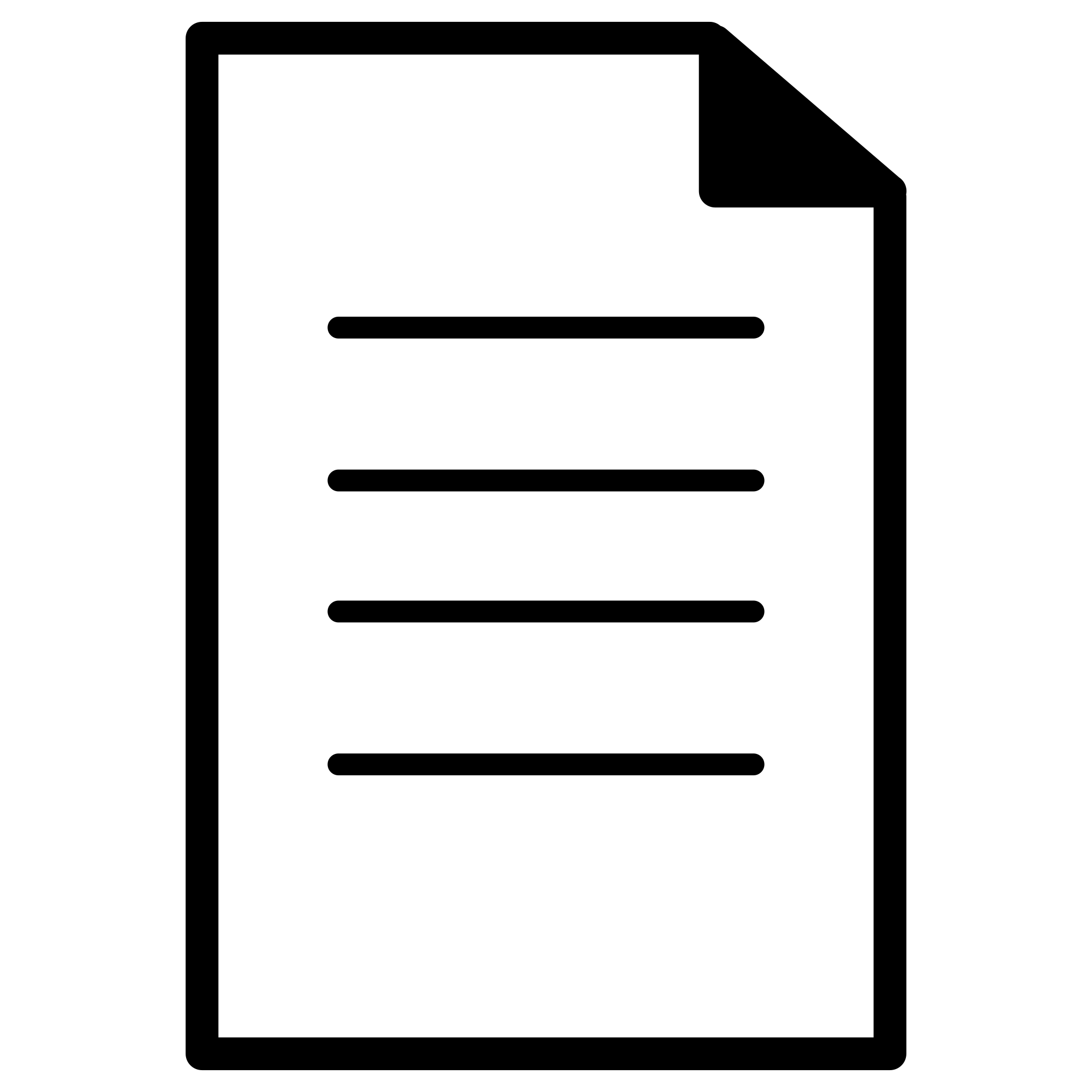 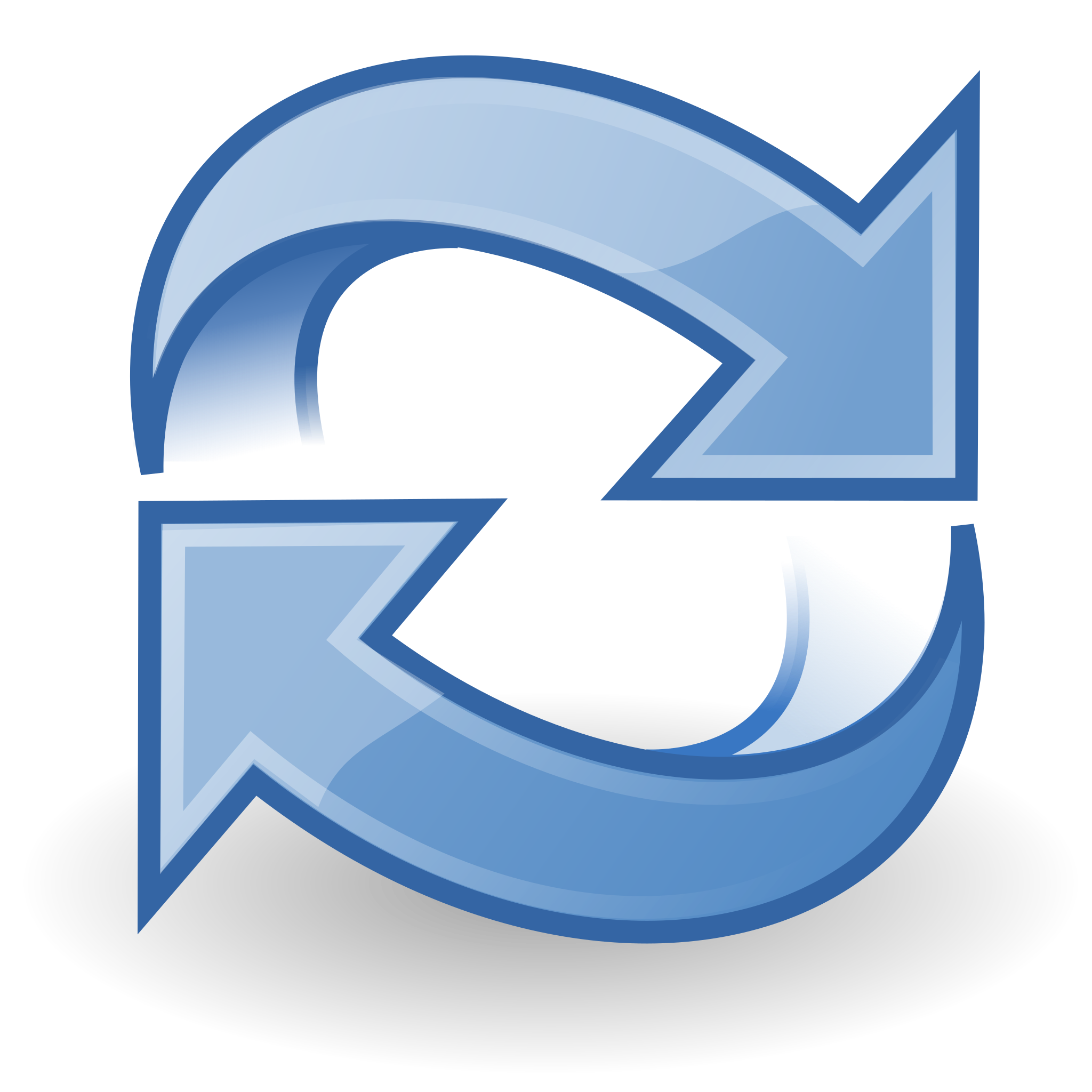 3
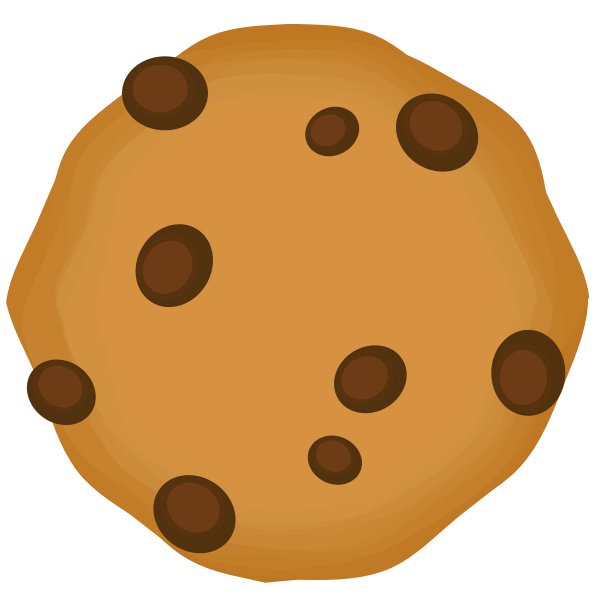 4
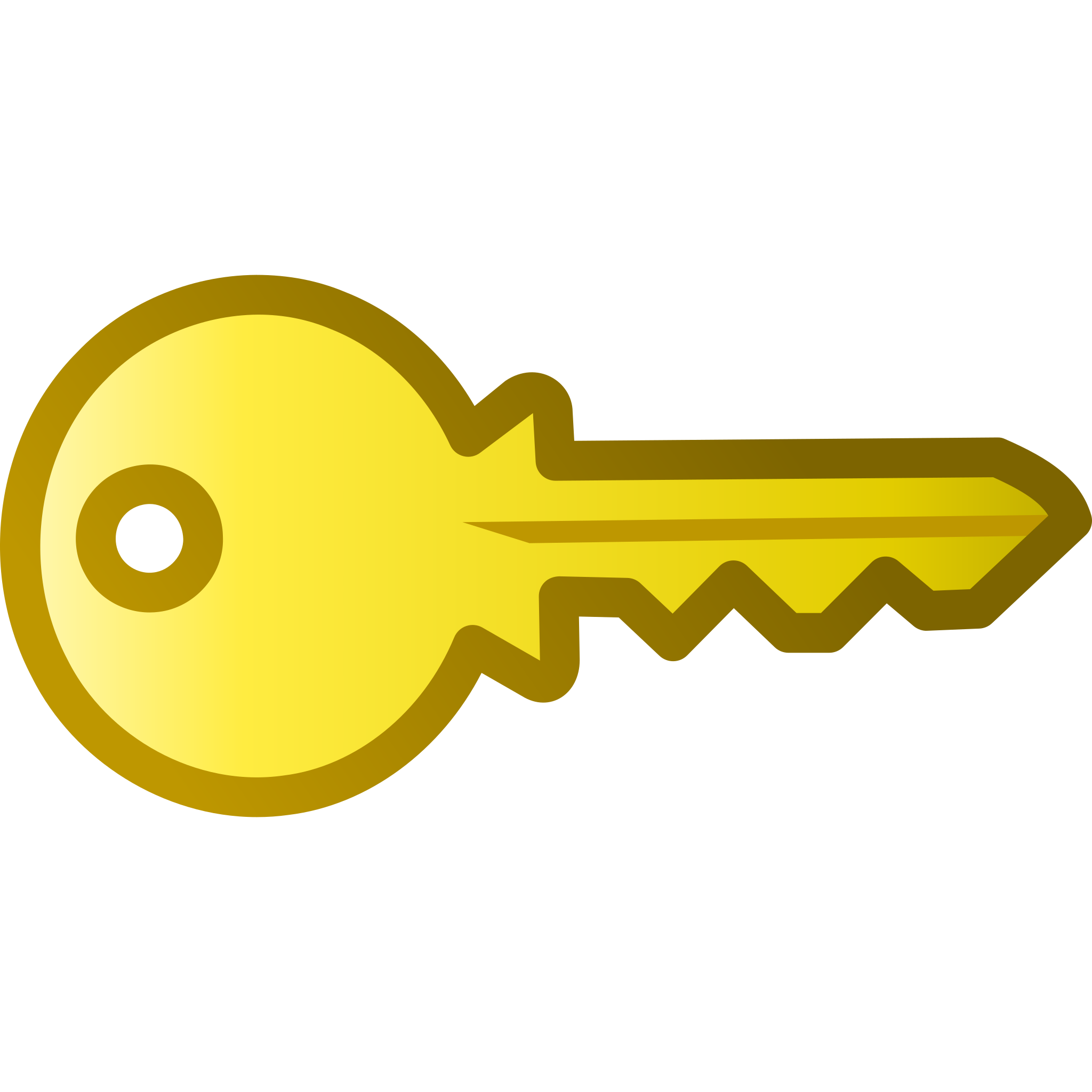 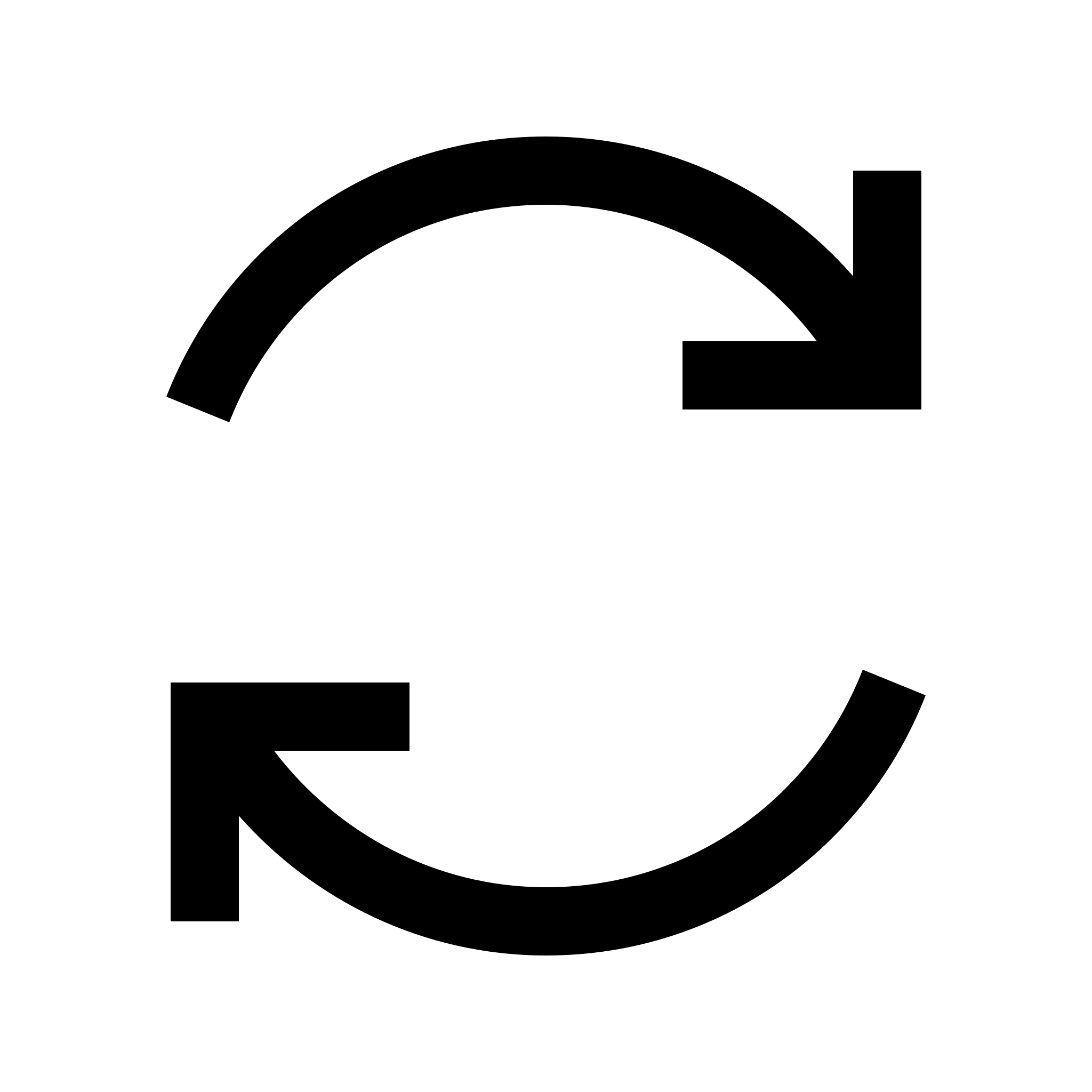 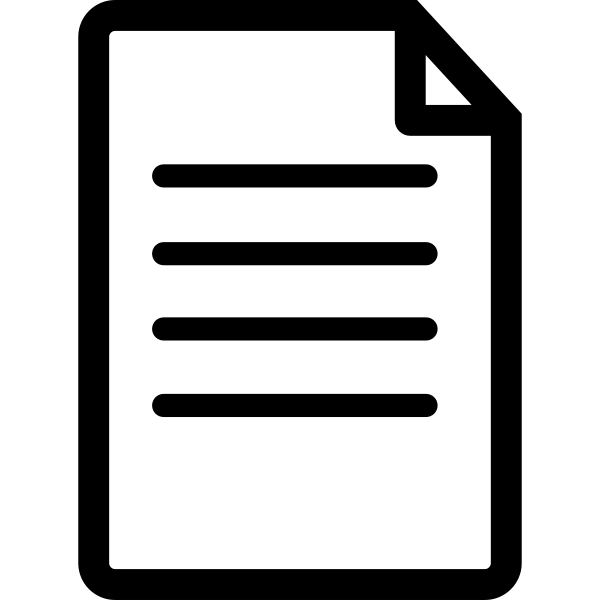 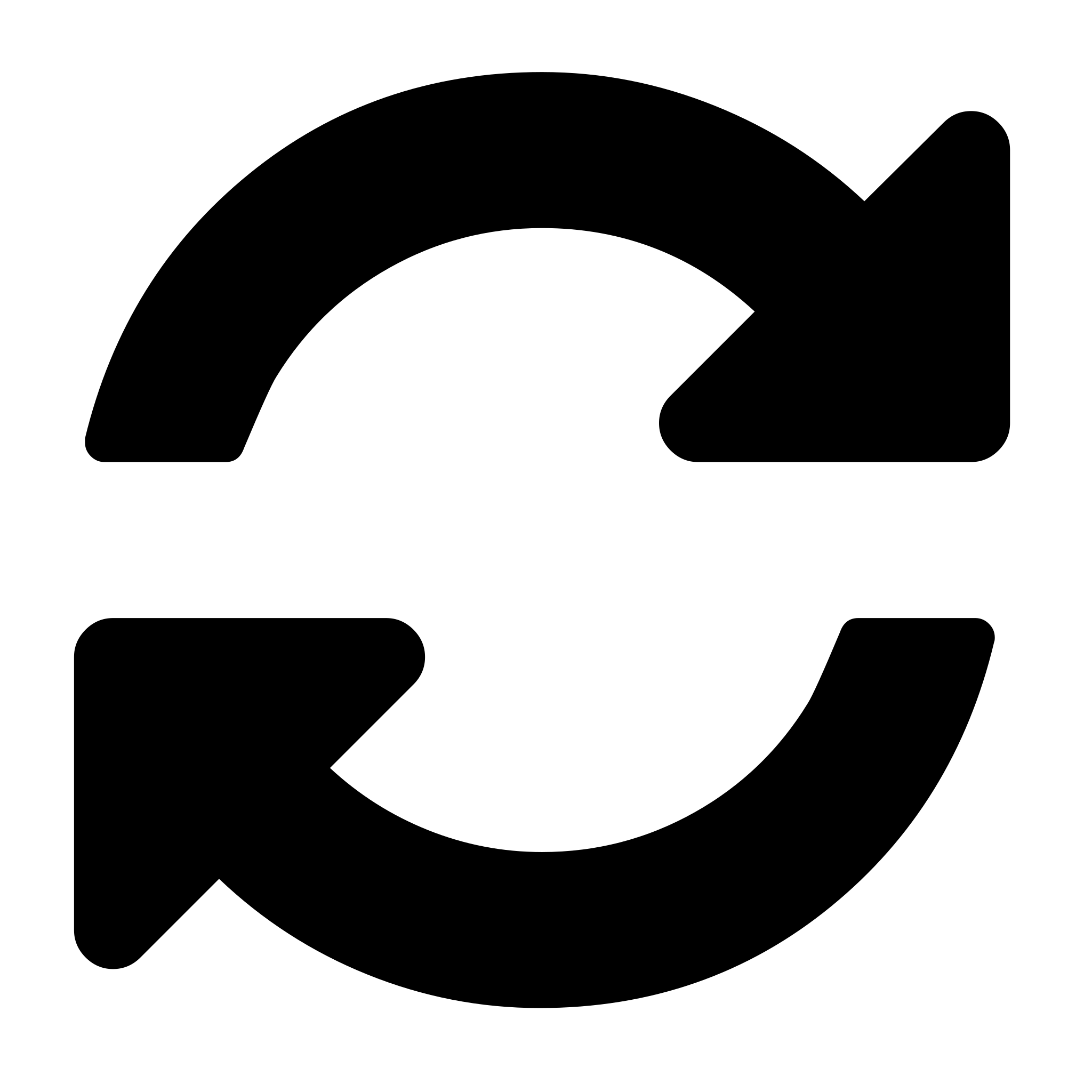 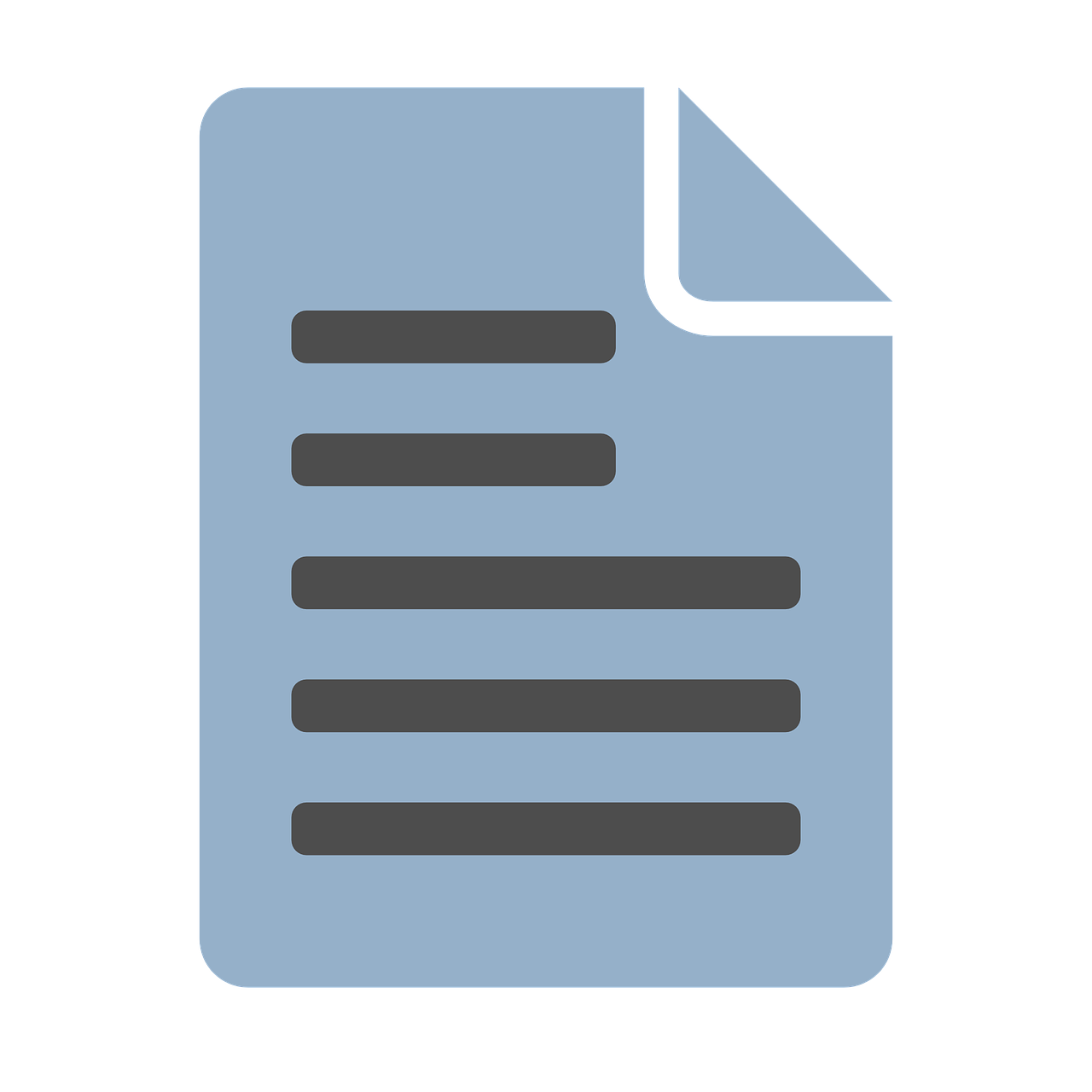 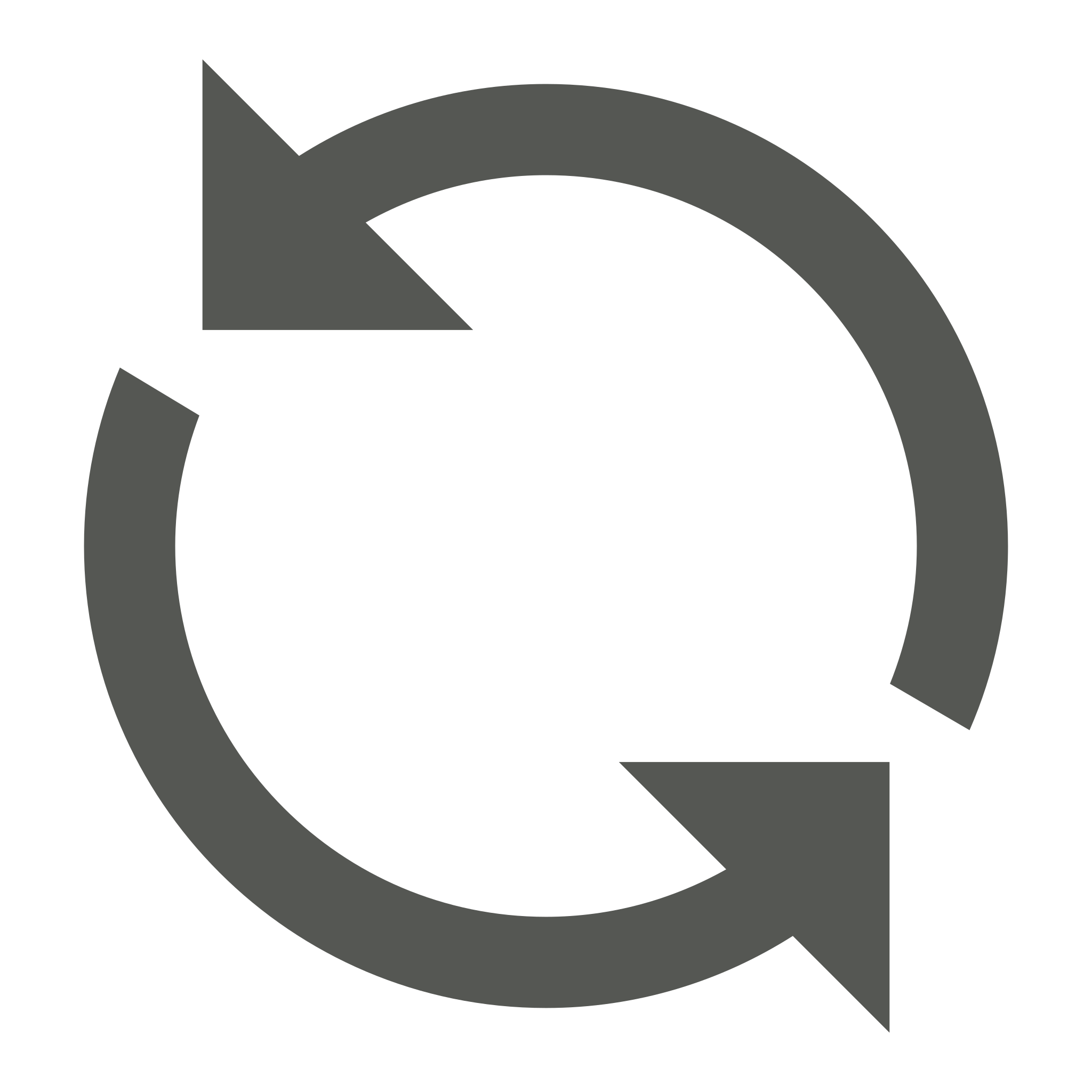 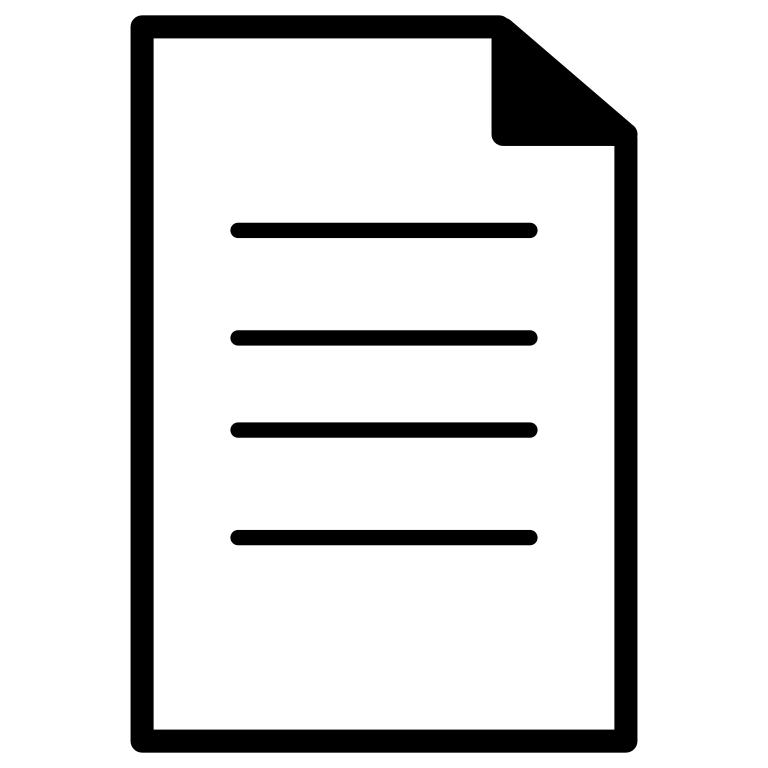 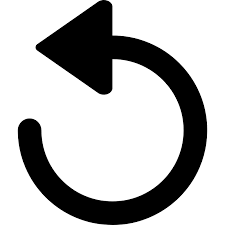 Text
Content
Text
Text
Text